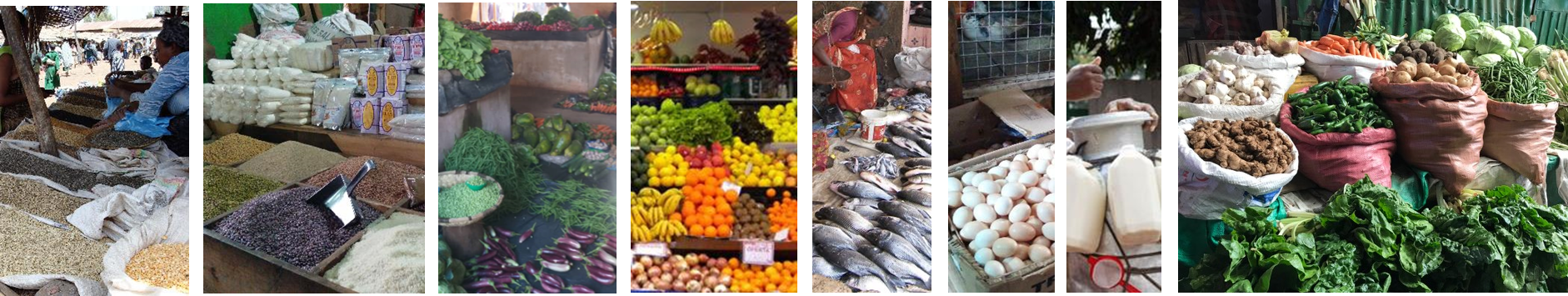 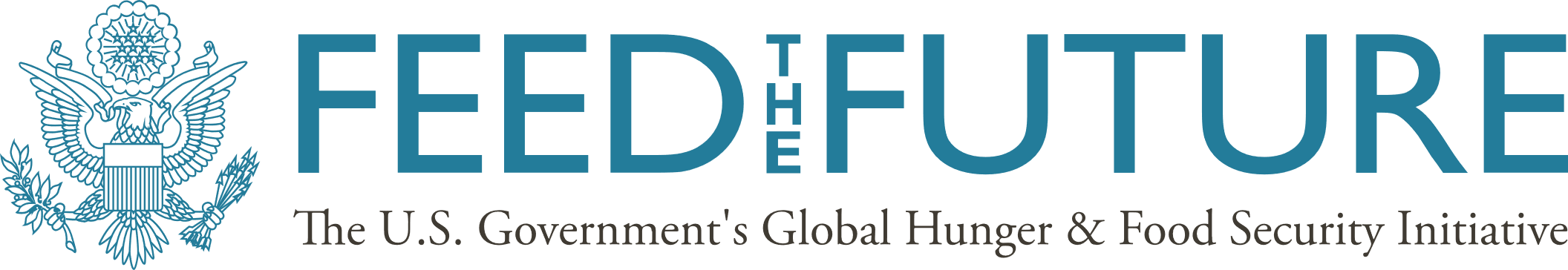 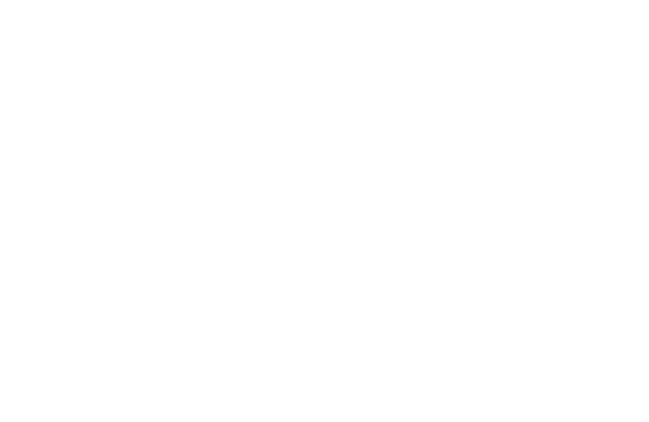 Nutrition policy: 
How new data on the cost & affordability of healthy diets
can help improve food access in Malawi and worldwide
William A. Masters
Friedman School of Nutrition Science and Policy
Tufts University
william.masters@tufts.edu
https://sites.tufts.edu/foodpricesfornutrition
USAID Bureau for Resilience and Food Security -- 16 June 2022
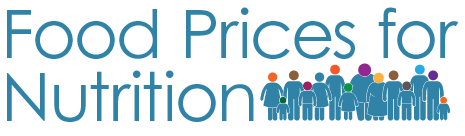 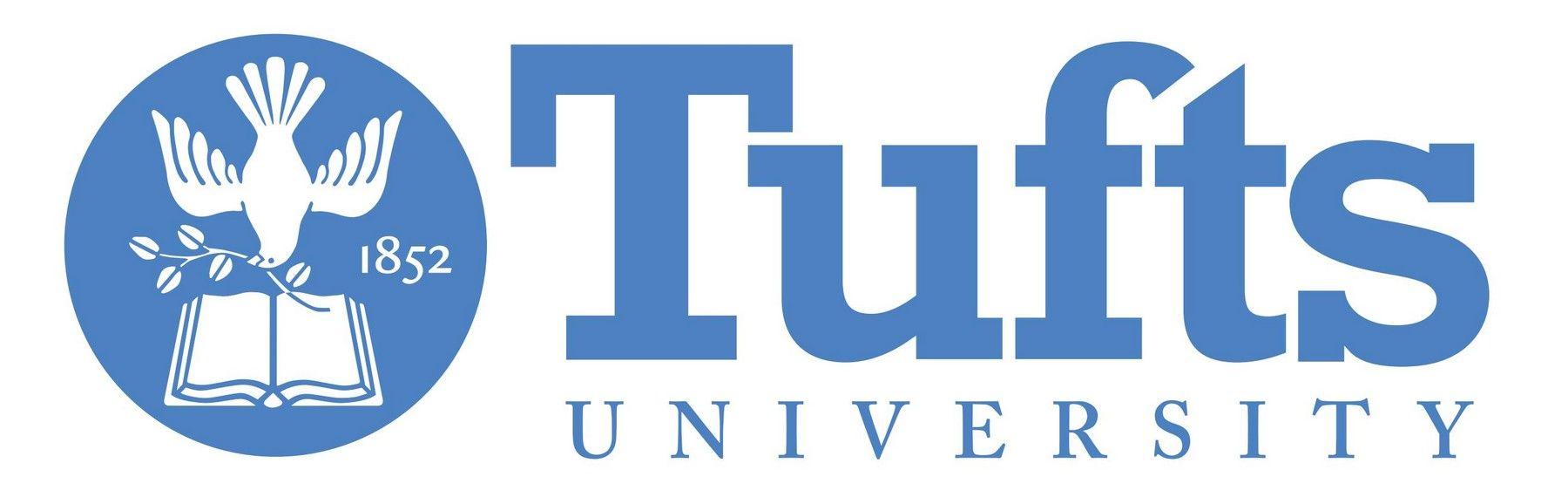 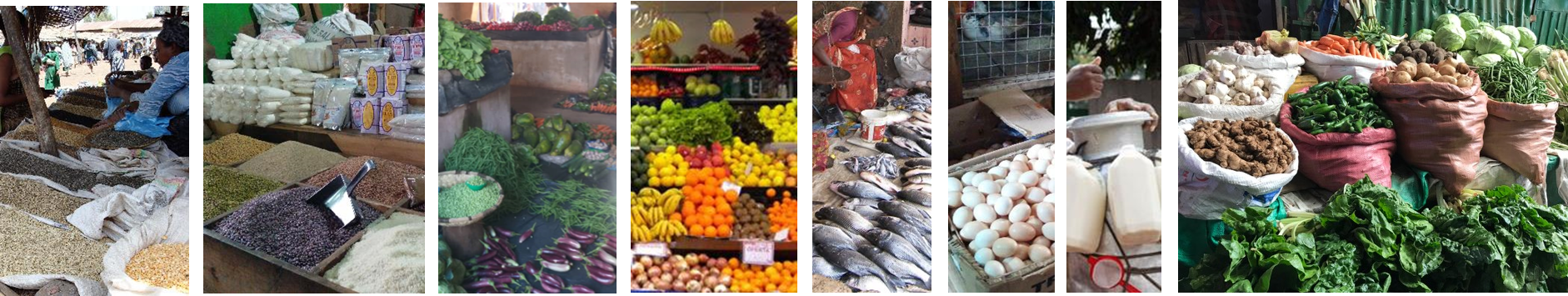 Our findings in one slide
Measuring the cost & affordability of healthy diets can guide nutrition policy
Standardized data & methods (SOFI 2020-2022, from FAO, IFAD, UNICEF, WFP and WHO) 
retail prices for food items: from Malawi NSO & other countries’ stats agencies, World Bank ICP etc.
global standards for diet quality: nutrients, plus food-group adequacy to meet dietary guidelines
matched to food composition: new Malawi , then select least-cost items at each place to meet global standards 
We find that:
real costs per day are similar around the world (averaging c. US$3.31 for an average person in 2017)
in Malawi, cost per day is slightly below world average (US$2.72)
In Malawi, cost per day exceeds available income for >90% of people, and is 2x actual food expenditure
In Malawi (and the global total of 3 billion who cannot afford a healthy diet), key barrier is lack of access
=> policy remedies start with increased supply of healthy foods, and safety nets for those in greatest need
	also need to ease preparation of healthy meals, and avoid displacement by unhealthy foods
Elsewhere (for the global total of 4.9 billion who could buy a healthy diet), other barriers apply
=> policy remedies start with avoiding displacement by unhealthy foods, and easing preparation of healthy meals
	also need to increase supply of healthy foods, and safety nets for those in greatest need
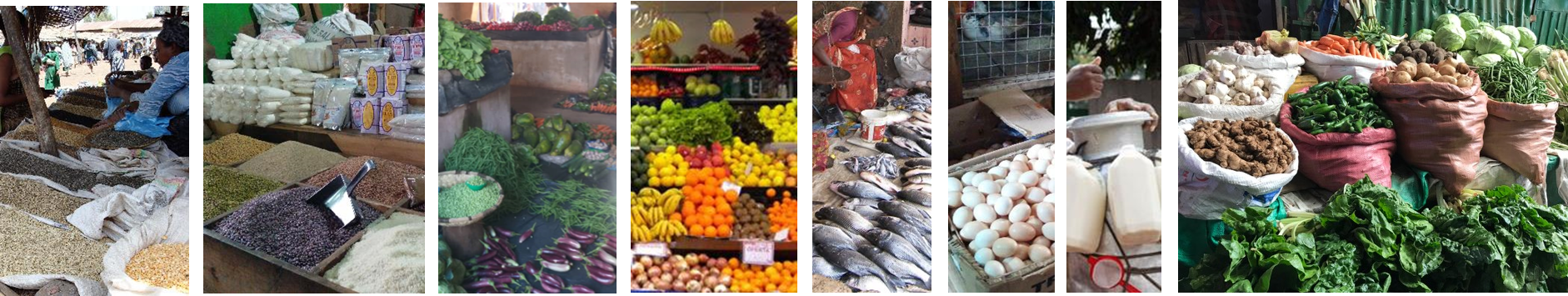 Policies and programs pursue 
what they measure
The Food Prices for Nutrition project equips decisionmakers
with new metrics for the cost and affordability of healthy diets
Results help guide policies and programs by
 -- distinguishing unaffordability from other barriers to healthy eating
 -- guiding intervention towards universal access via lower costs and safety nets
 -- revealing where other interventions are needed, beyond price and income
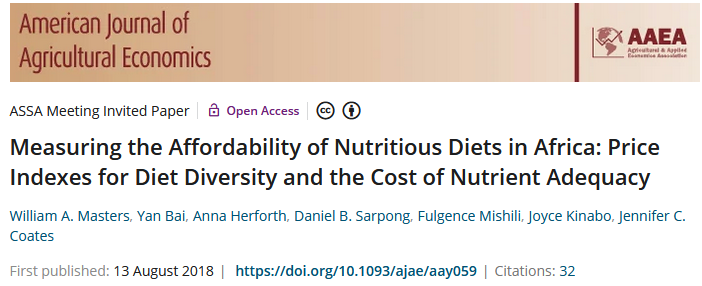 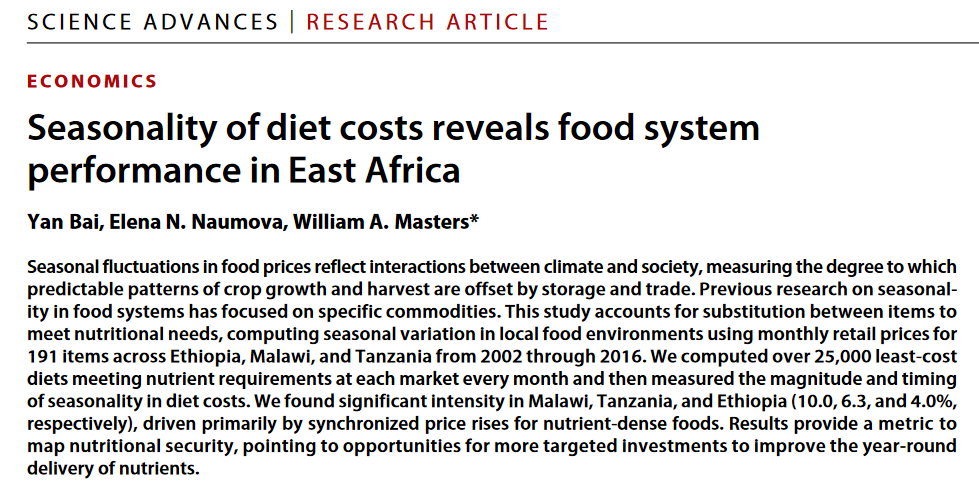 Health effects are invisible and delayed, so food choice among affordable options remains dominated by these objectives ->
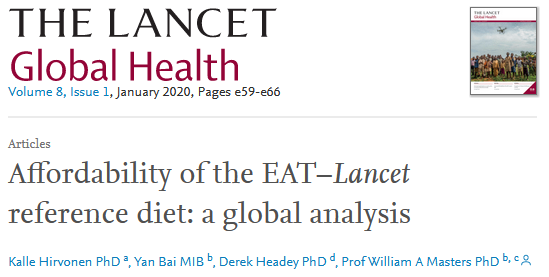 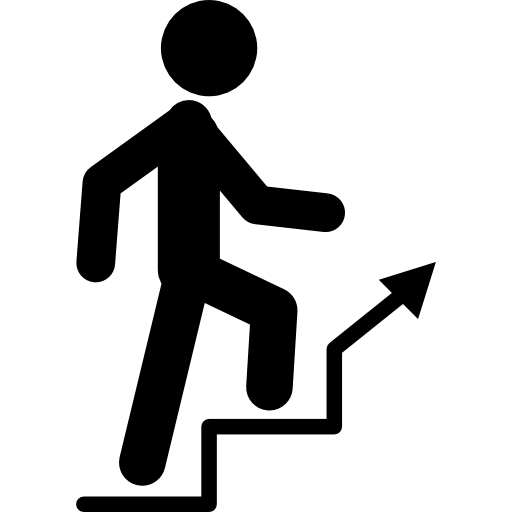 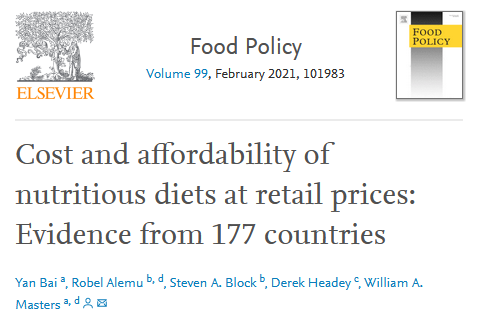 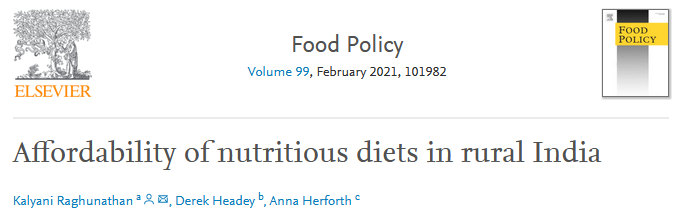 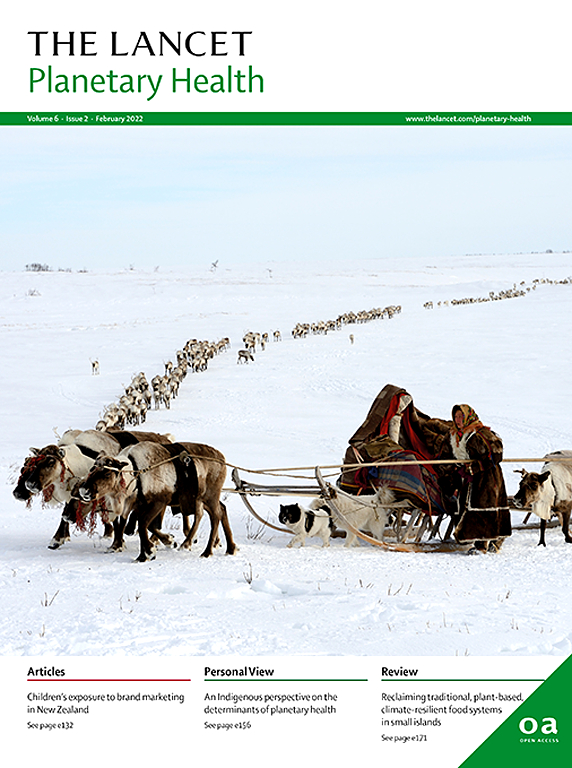 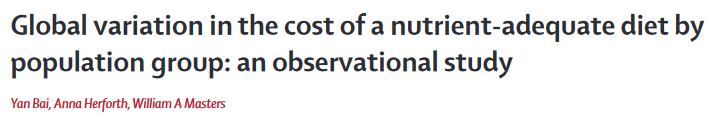 Source: Food Prices for Nutrition (2022). https://sites.tufts.edu/foodpricesfornutrition
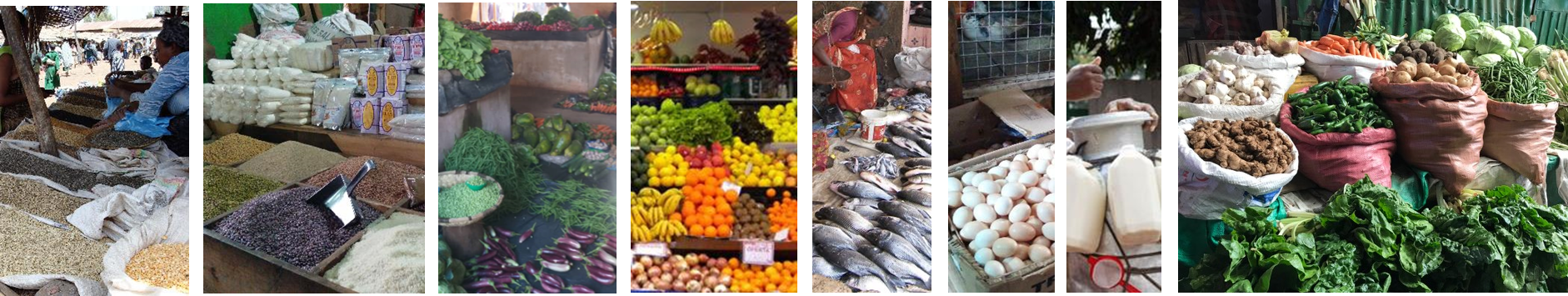 Coordinated global actions are needed
The FAO provides worldwide leadership 
through the UN system to national governments
Technical background papers behind SOFI 2020 and 2021, published by FAO, IFAD, UNICEF, WFP and WHO
These data provide actionable new targets
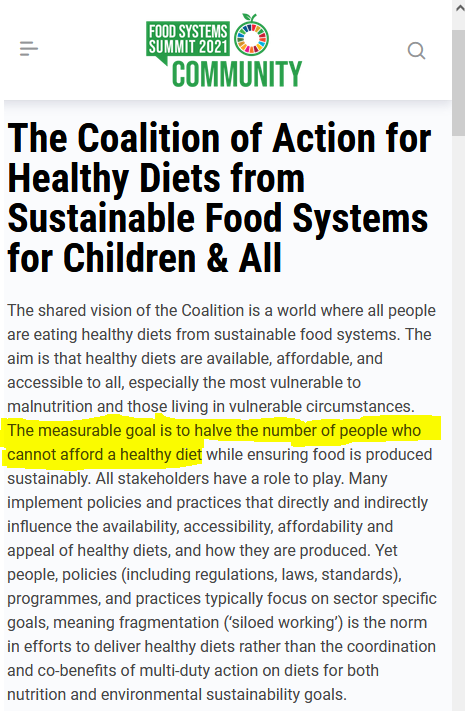 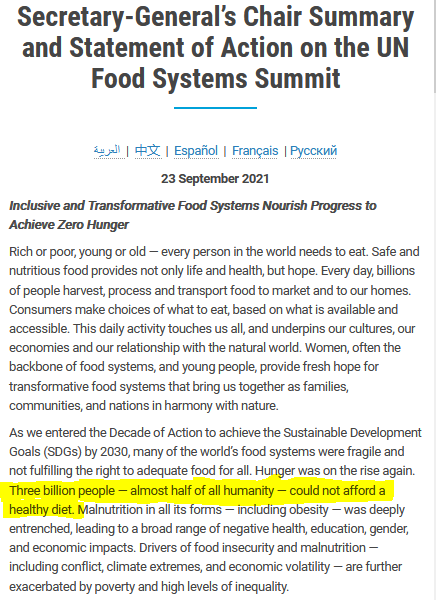 New results for SOFI 2022, and our World Bank data hub on Food Prices for Nutrition, will be launched in July 2022
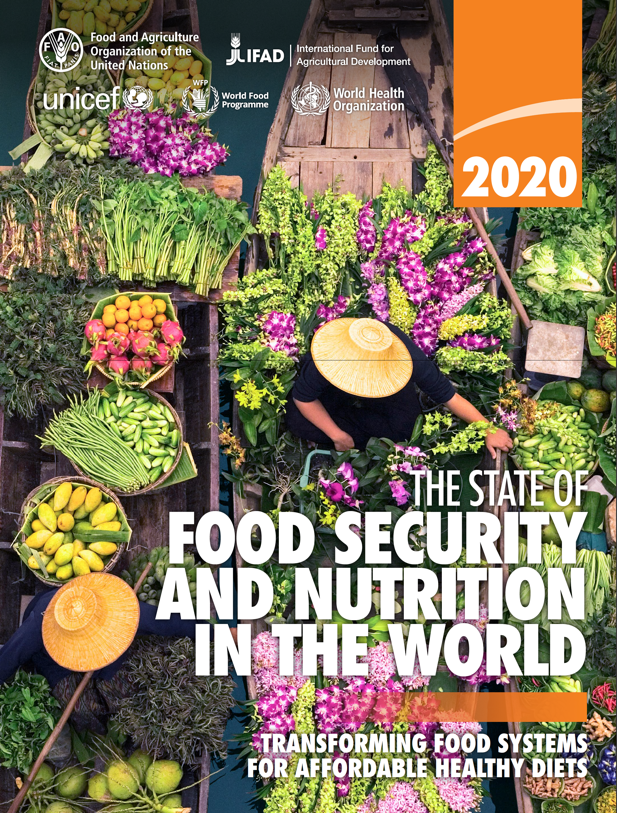 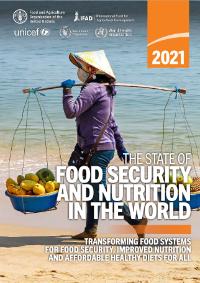 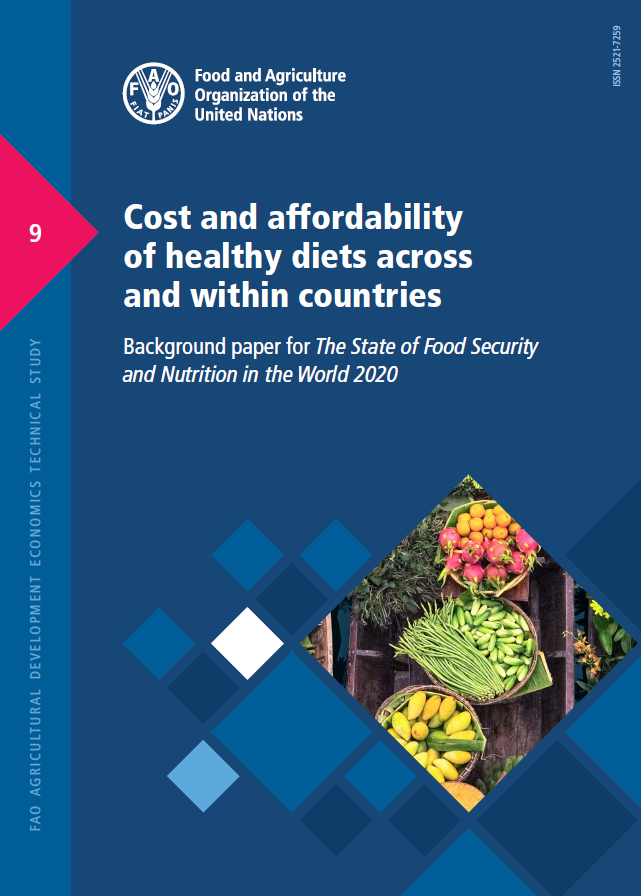 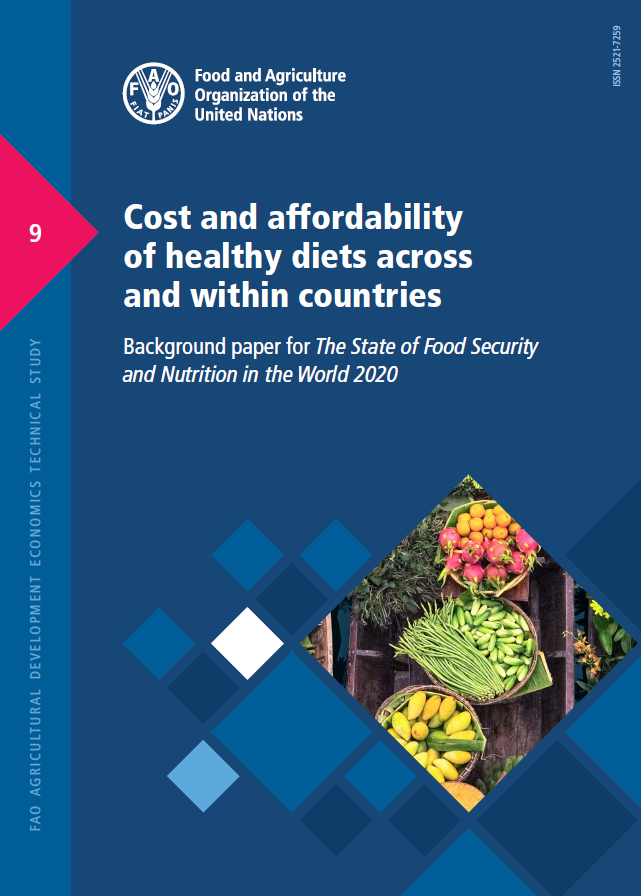 Source: UN Food System Summit (New York: United Nations): https://www.un.org/en/food-systems-summit/news/making-food-systems-work-people-planet-and-prosperity; https://foodsystems.community/coalitions/the-coalition-of-action-for-healthy-diets-from-sustainable-food-systems-for-children-all
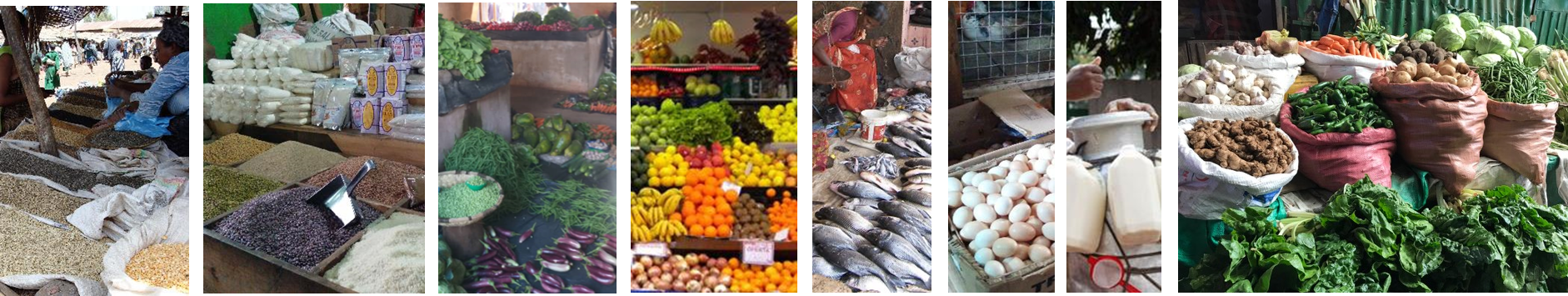 Affordability of healthy diets is necessary but far from sufficient for healthy outcomes
Many foods are available at each time & place
 For access and affordability, focus on least-cost items that meet dietary needs
Our innovation is to measure access with the most affordable locally-available items
     that would meet international standards for a healthy diet 
Previous work focuses on the cost of all foods for CPI to measure inflation
	or the prices of a few farm commodities rather than hundreds of retail items
For policy relevance, we define a healthy diet using dietary guidelines
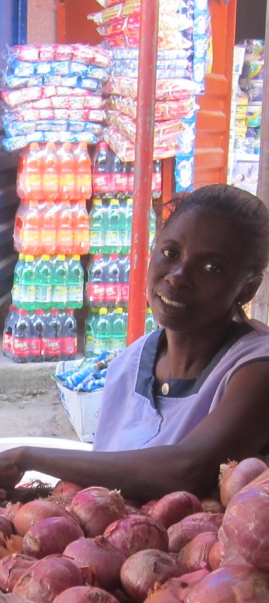 The diet quality standard here is a “Healthy Diet Basket” 
of 11 items 
in 6 food groups
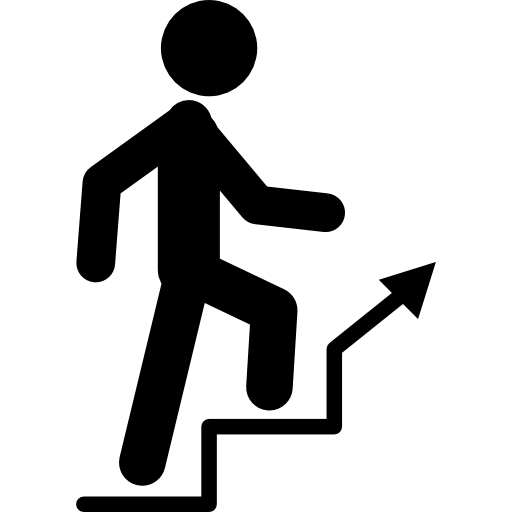 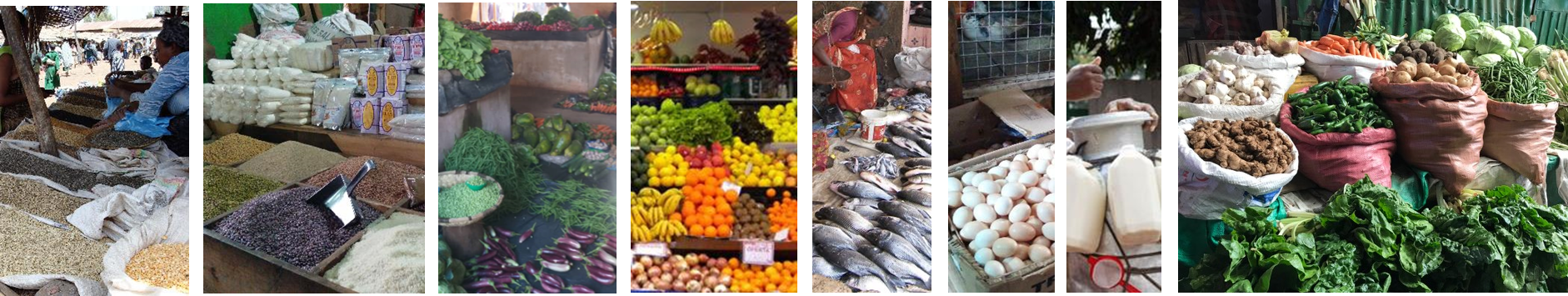 How do we define healthy diets to measure their cost 
and affordability?
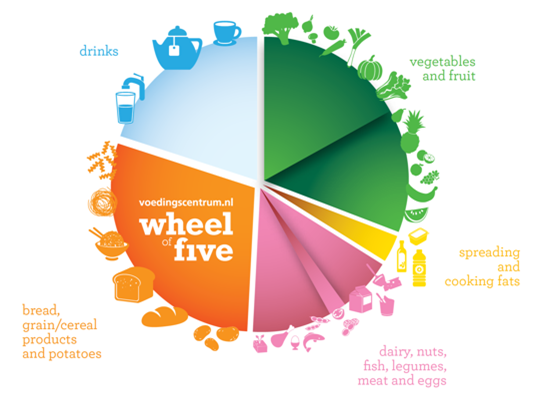 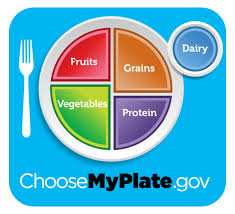 Use least-cost items needed to meet dietary guidelines
Meet target quantities of each food group
Maintain energy balance by converting volume and weight targets to calories
Food group targets differ, but within a narrow range
For SOFI 2020, used median cost of meeting 10 quantified guidelines from all UN regions
Now we use a single Healthy Diet Basket derived from 31 guidelines with food guides
Meeting targets for 6 food groups leads to nutrient-adequate diets within most guidelines
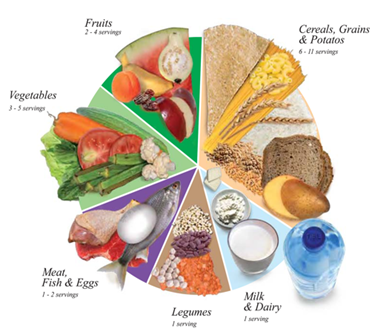 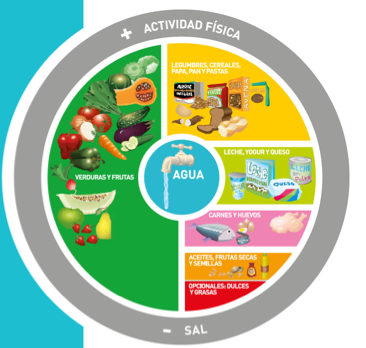 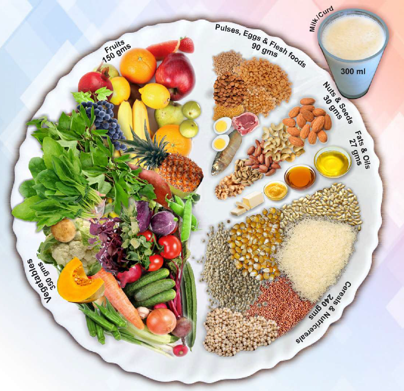 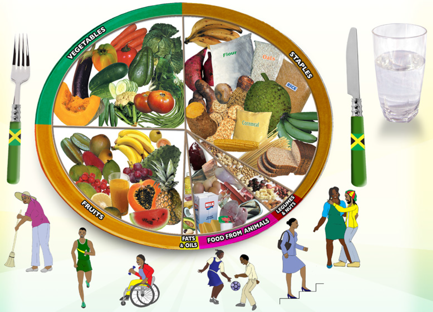 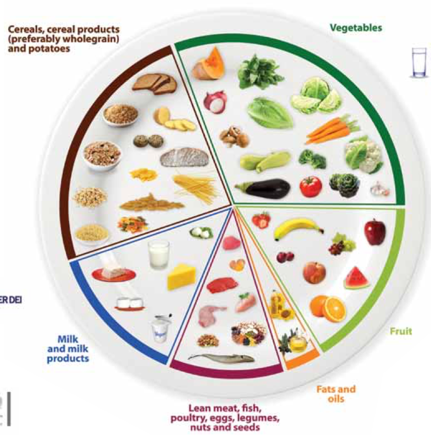 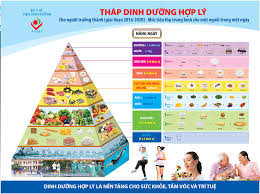 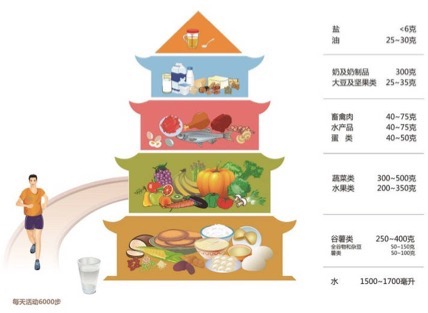 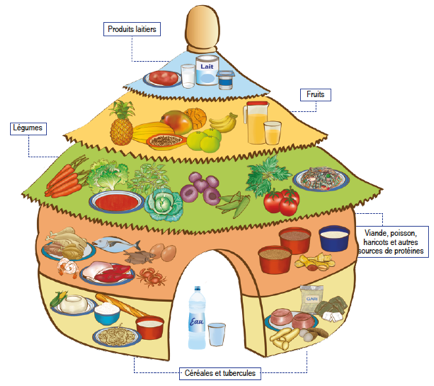 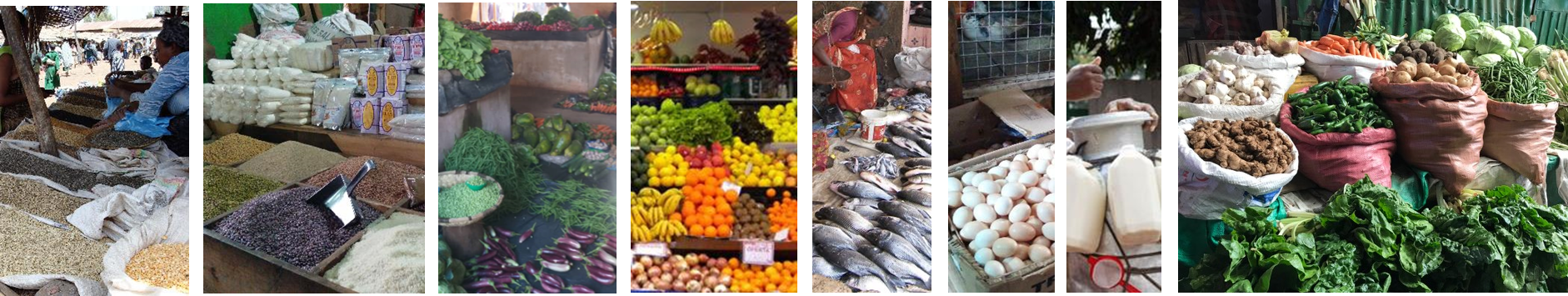 How does the healthy diet basket work in practice?
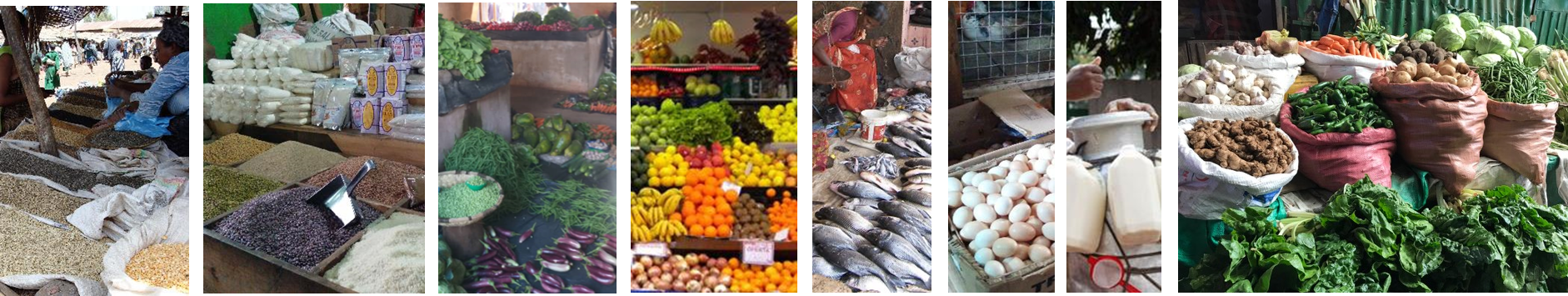 What did the SOFI 2020 work reveal about diet costs
around the world?
The cost of energy sufficient, nutrient adequate and healthy diets by country income group in 2017
Smaller step up, 
due primarily to 
lower prices for dairy
Least-cost items in each place generally have similar prices for lower- and higher-income people
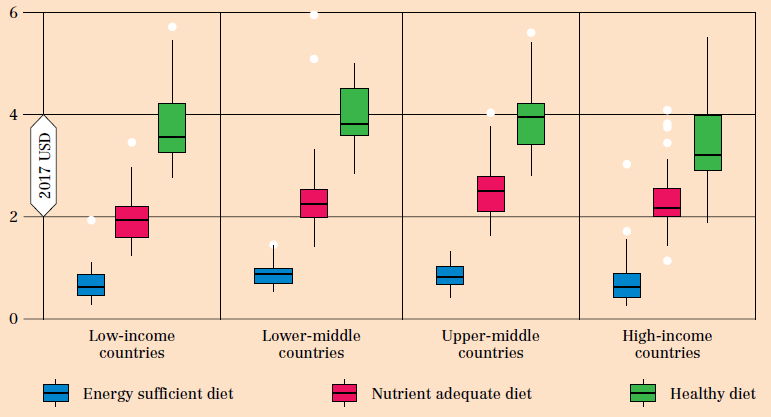 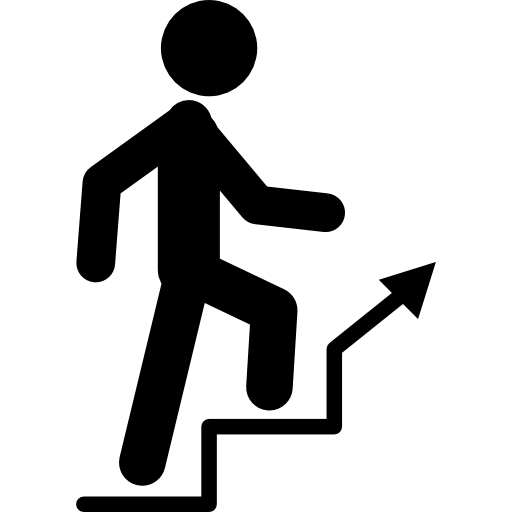 c. $3.50/day
Cost of a Healthy Diet
c. $2.00/day
Cost of Nutrient Adequacy
c. $0.75/day
Cost of Caloric Adequacy
Source: Figure 2 of Herforth et al. (2020). Cost and affordability of healthy diets across and within countries. Background paper for 
The State of Food Security and Nutrition in the World 2020. FAO Agricultural Development Economics Technical Study No. 9. Rome, FAO.
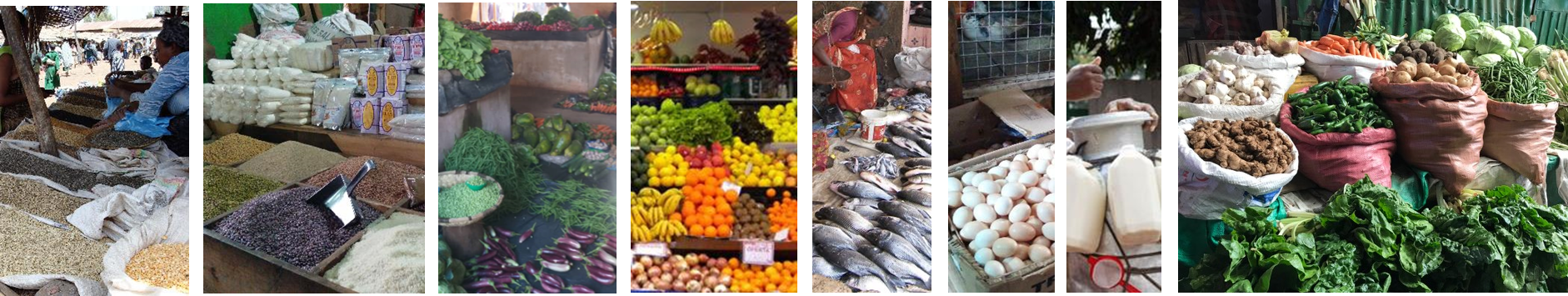 What did the SOFI work reveal  about affordability?
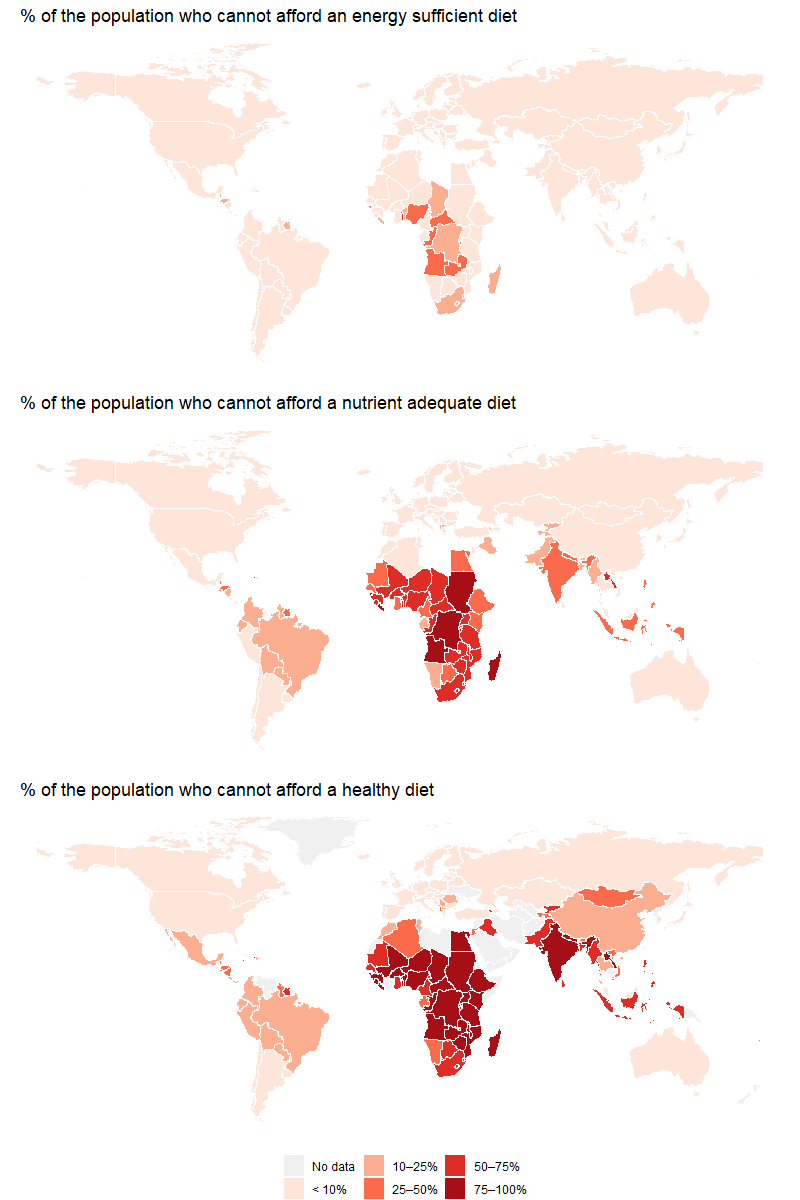 Cannot afford sufficient daily energy 
(global total ≈ 185 million, 
ave. cost = PPP$0.79)
Percent of population, by country in 2017
About 3 billion people (38% of world) could not afford a healthy diet in 2017
Monitoring diet cost and affordability complements other ways of measuring poverty and food insecurity:

	≈ 690 m. below $1.90/day
	≈ 653 m. undernourished (“PoU”, from 1960s)
    ≈ 1.9 b. experience food insecurity (“FIES”)
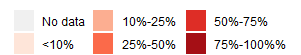 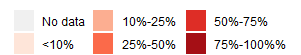 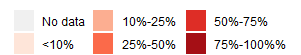 Cannot afford a nutrient-adequate diet 
(global total ≈ 1.5 billion, ave. cost=PPP$2.33)
Africa: 596 million
latest updates (through 2019) here:
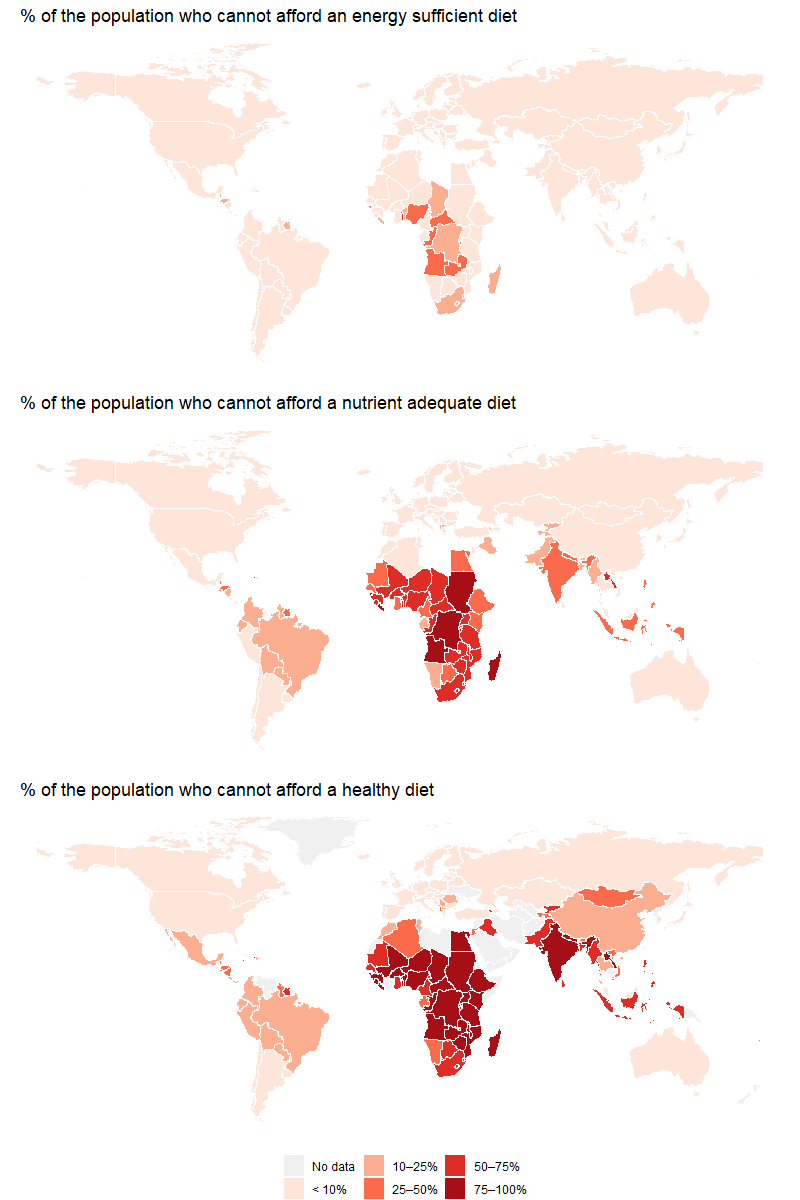 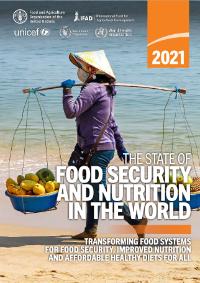 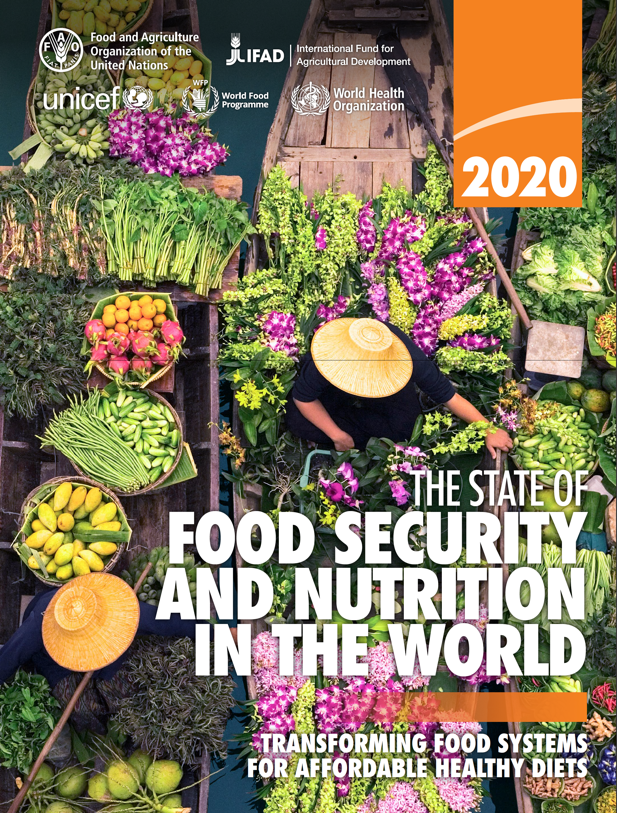 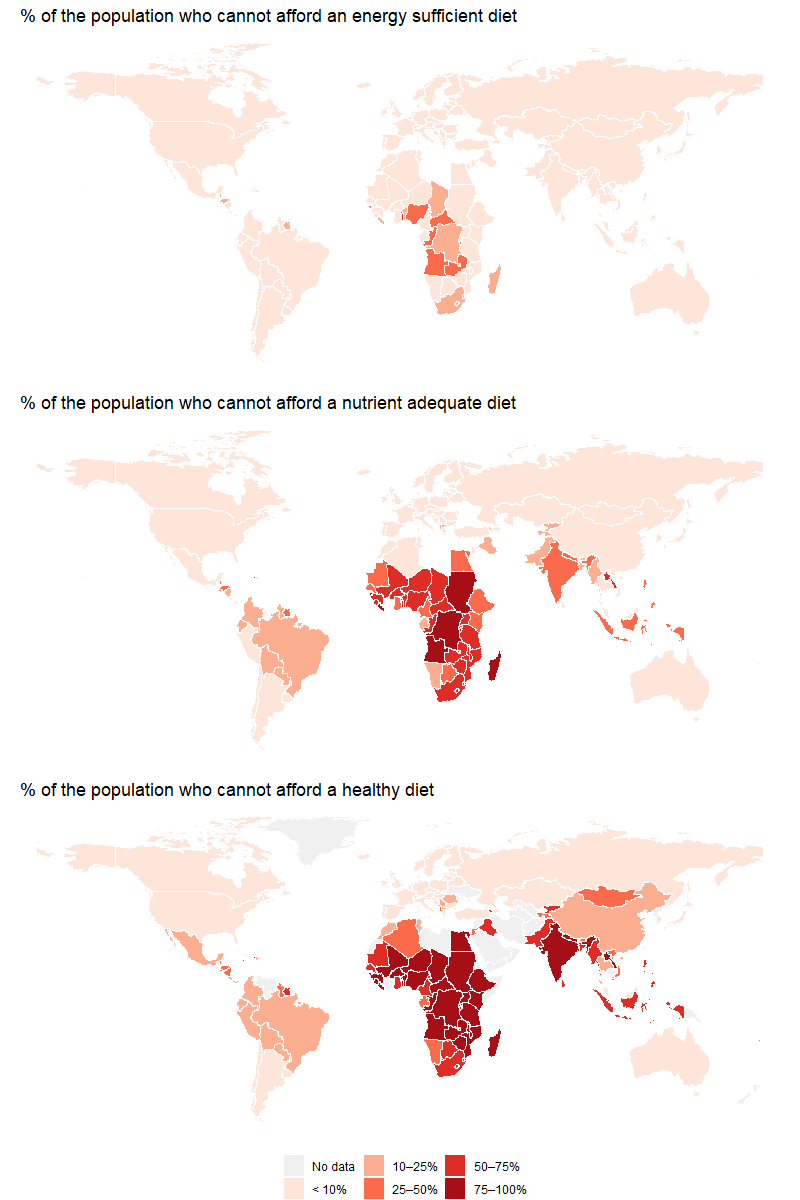 S Asia: 1.3 billion
Cannot afford a healthy diet 
(global total ≈ 3.0 billion, ave. cost=PPP$3.75)
SE Asia: 326 million
Africa: 829 million
Source: FAO, IFAD, UNICEF, WFP and WHO (2020). The State of Food Security and Nutrition in the World 2020, FAO, Rome.
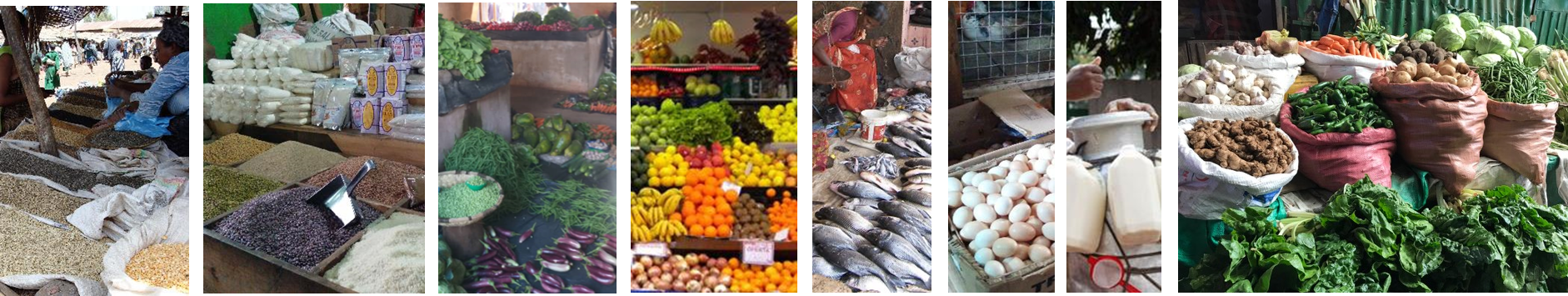 Does adding sustainability
criteria raise diet costs?
Diet costs at each level of national income (2017, in US dollars at PPP prices)
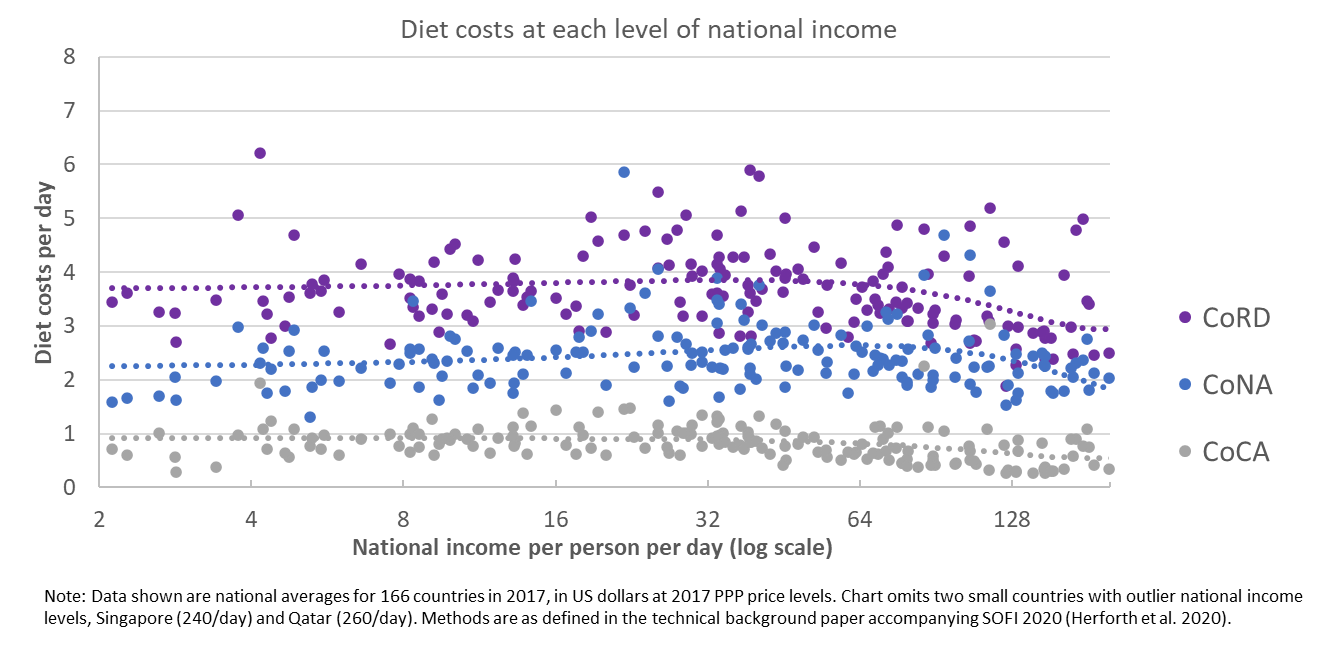 ● Healthy diet (meets national dietary guidelines)
● Nutrient adequate 
(within bounds for 23 essential nutrients)
● Calorie adequate 
(energy balance)
Source: Food Prices for Nutrition (2021). Data shown are national averages for 166 countries in 2017, in US dollars at 2017 PPP price levels. Chart omits two small countries with outlier national income levels, Singapore (240/day) and Qatar (260/day). Regression line is cubic function of income, and methods for diet cost are as defined in the technical background paper accompanying SOFI 2020 (Herforth et al. 2020).
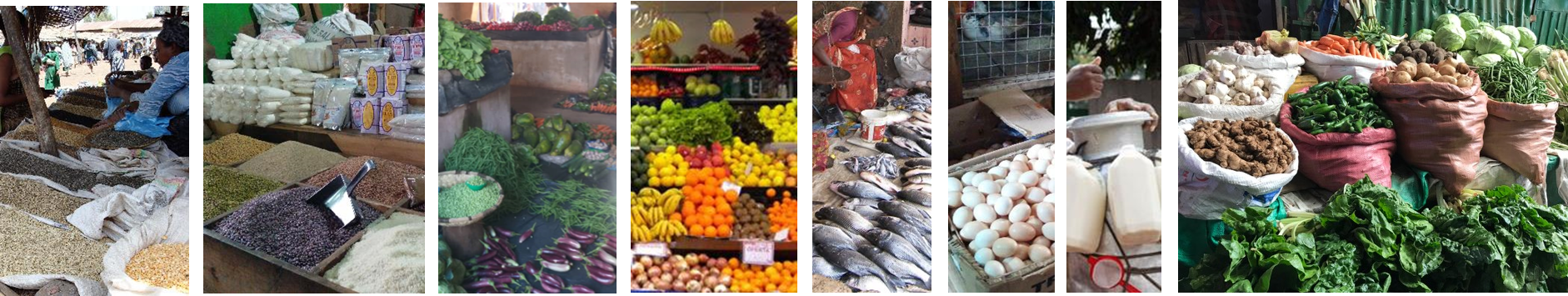 Does adding sustainability
criteria raise diet costs?
No, because least-cost healthy diets already use very few animal foods
Diet costs at each level of national income (2017, in US dollars at PPP prices)
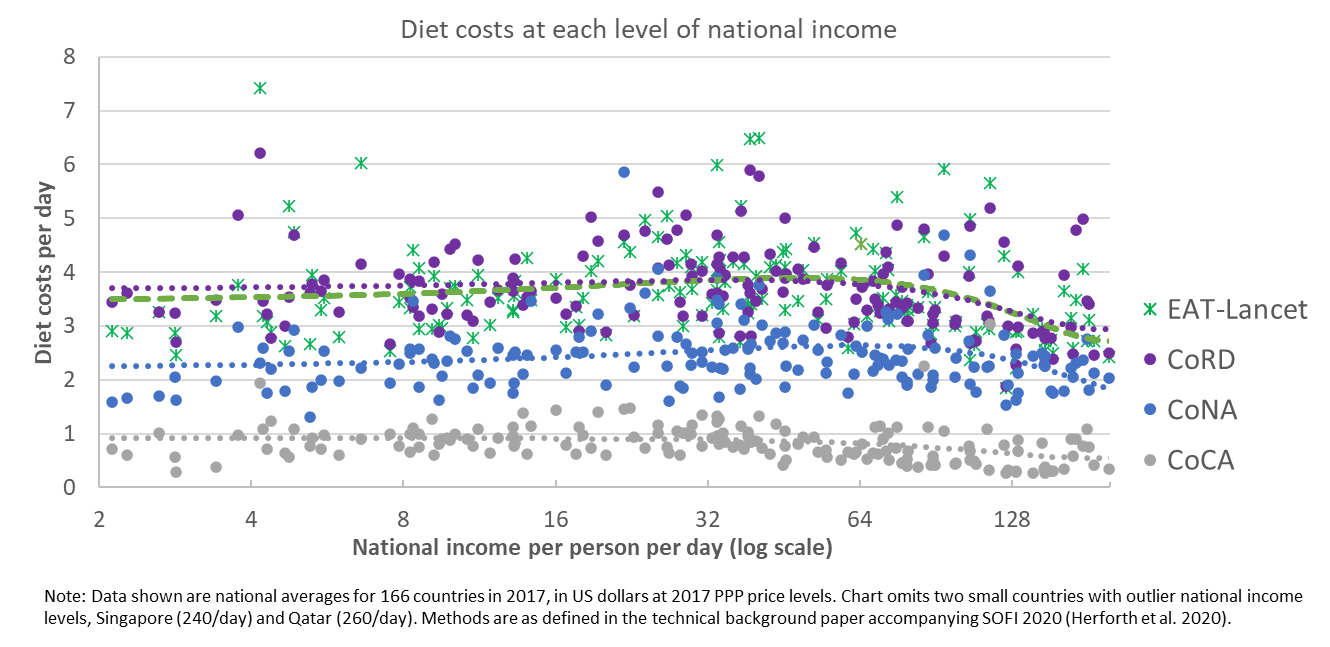 * EAT-Lancet reference diet 
(flexitarian version)
● Healthy diet (meets national dietary guidelines)
● Nutrient adequate 
(within bounds for 23 essential nutrients)
● Calorie adequate 
(energy balance)
Source: Food Prices for Nutrition (2021). Data shown are national averages for 166 countries in 2017, in US dollars at 2017 PPP price levels. Chart omits two small countries with outlier national income levels, Singapore (240/day) and Qatar (260/day). Regression line is cubic function of income, and methods for diet cost are as defined in the technical background paper accompanying SOFI 2020 (Herforth et al. 2020).
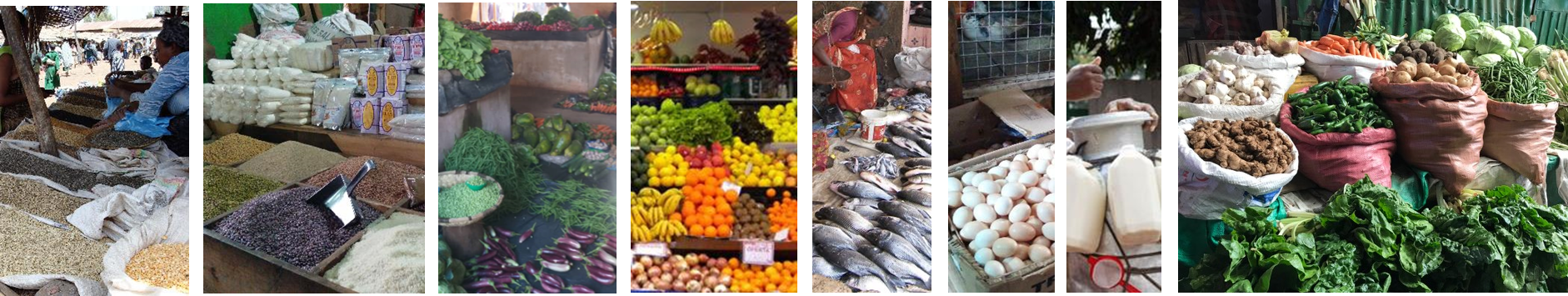 Diet cost data can guide national policy towards resilient food markets
Energy shares of least-cost diets
Seasonality of diet costs and cost by food group in Tanzania, Malawi and Ethiopia
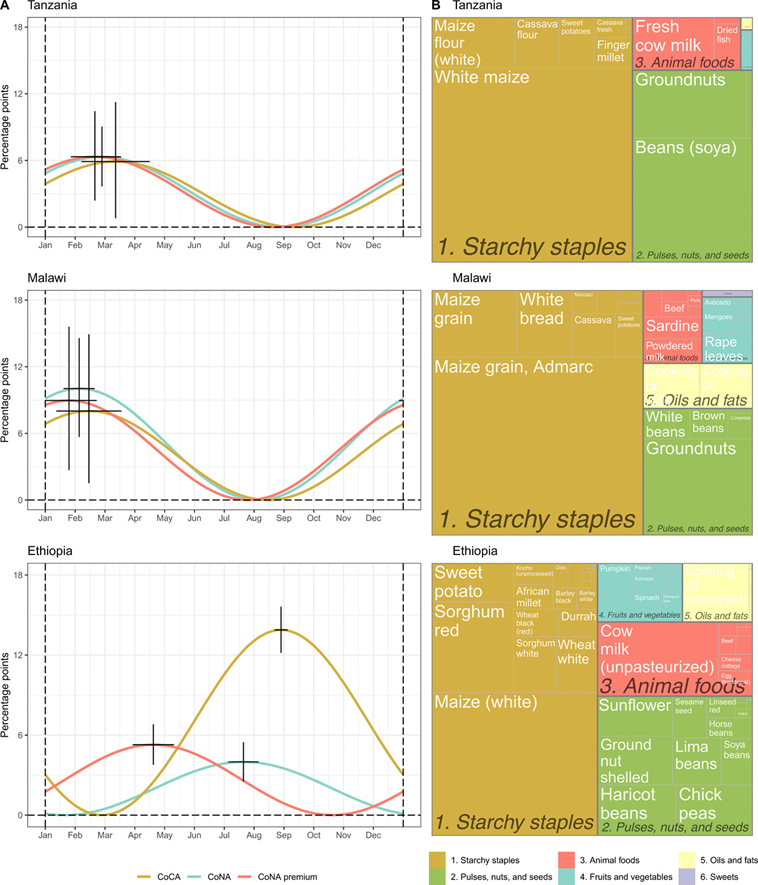 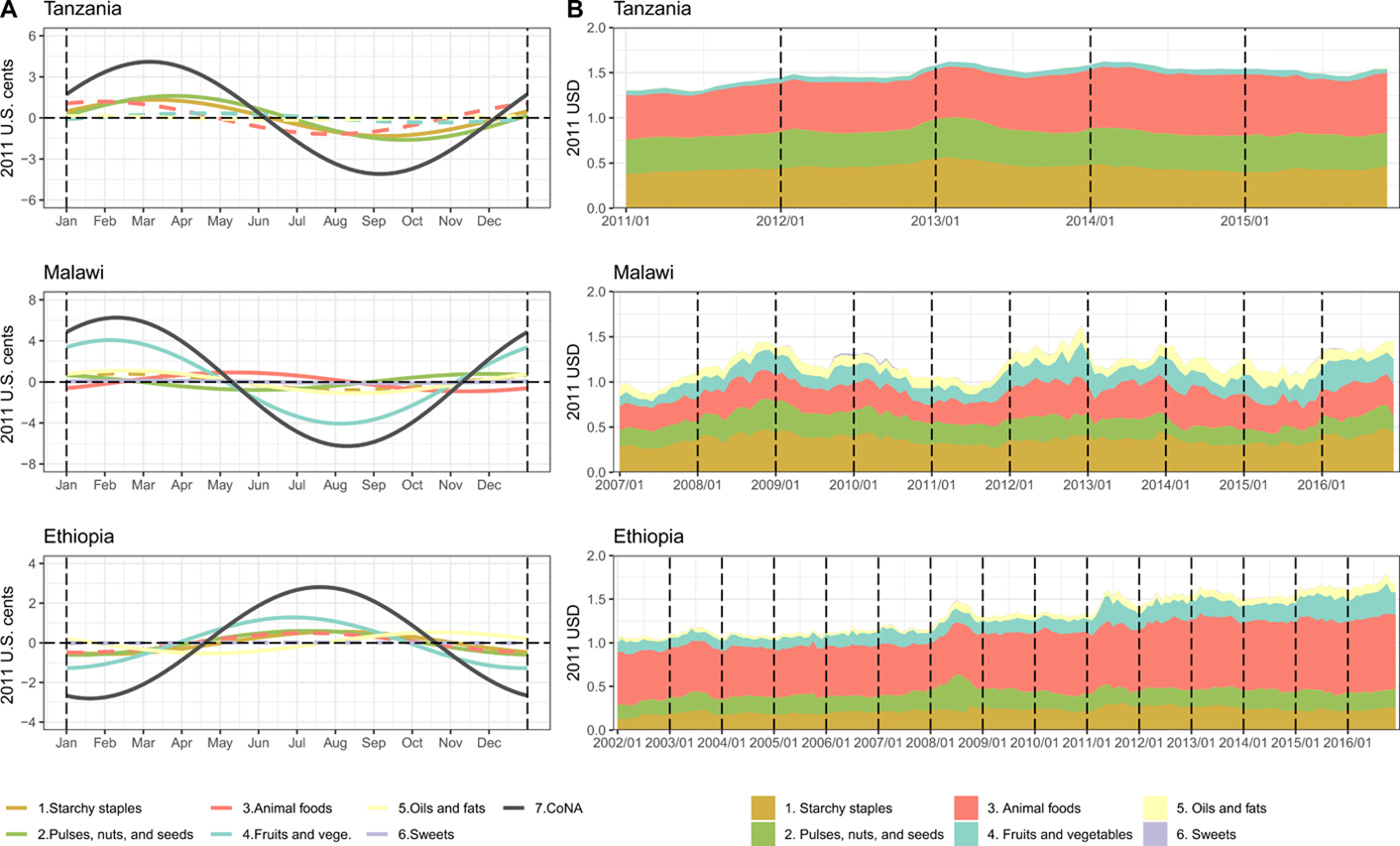 Source:   Bai, Y., E. Naumova and W.A. Masters (2020). Seasonality in diet costs reveals food system performance in East Africa. Science Advances, eabc2162.
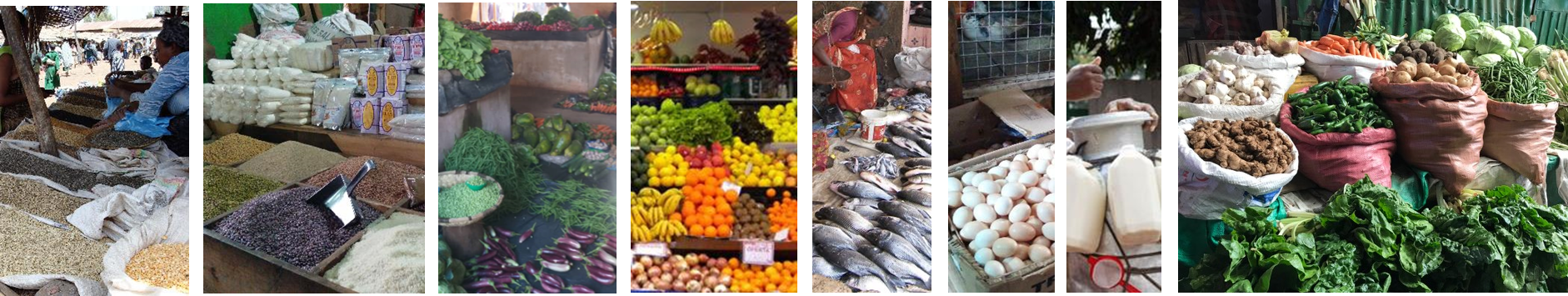 Seasonality in vegetal food prices remains an important obstacle 
to year-round healthy diets
Seasonality of rural food prices in Malawi, by category
Perishable vegetal foods
Non-perishable vegetal foods
Animal sourced foods
Source:   Schneider, K.R., L. Christiaensen, P. Webb and W.A. Masters (2022). Assessing the Affordability of Nutrient-Adequate Diets.  American Journal of Agricultural Economics, forthcoming.
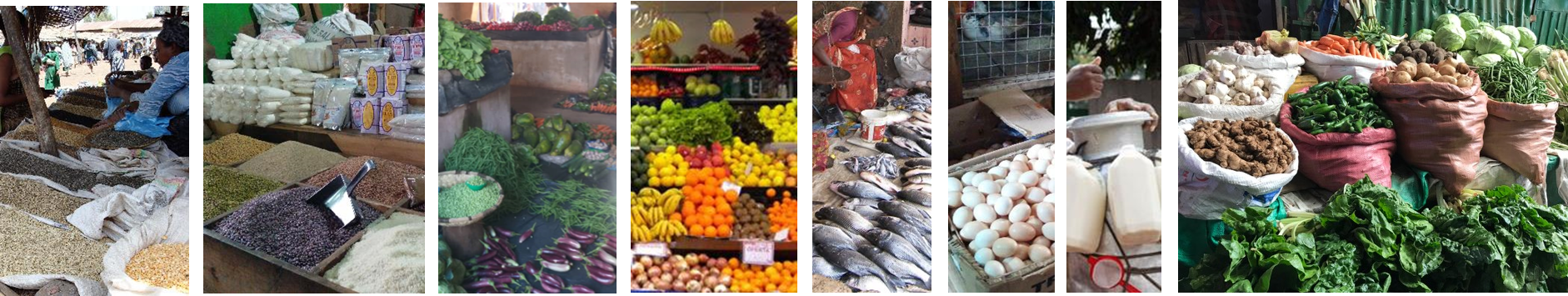 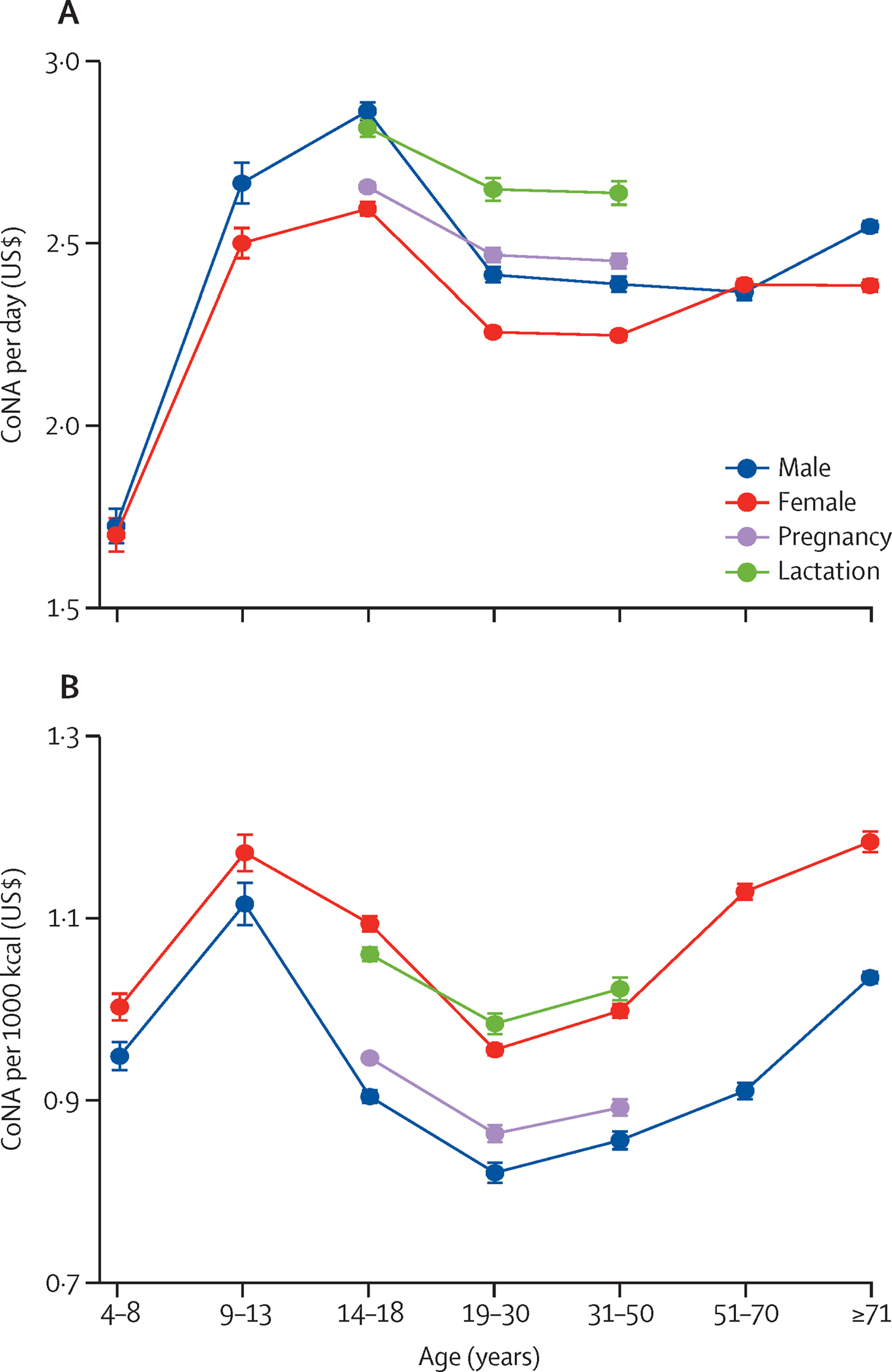 The cost of nutrient adequacy varies by demographic group, due to different requirements
Variation in least-cost diets by age, sex and reproductive status across 172 countries in 2017
Cost per day is highest for adolescents or during lactation, due to high needs for total energy and nutrients
Cost per calorie is highest for girls and women, due to high nutrient needs per unit of dietary energy
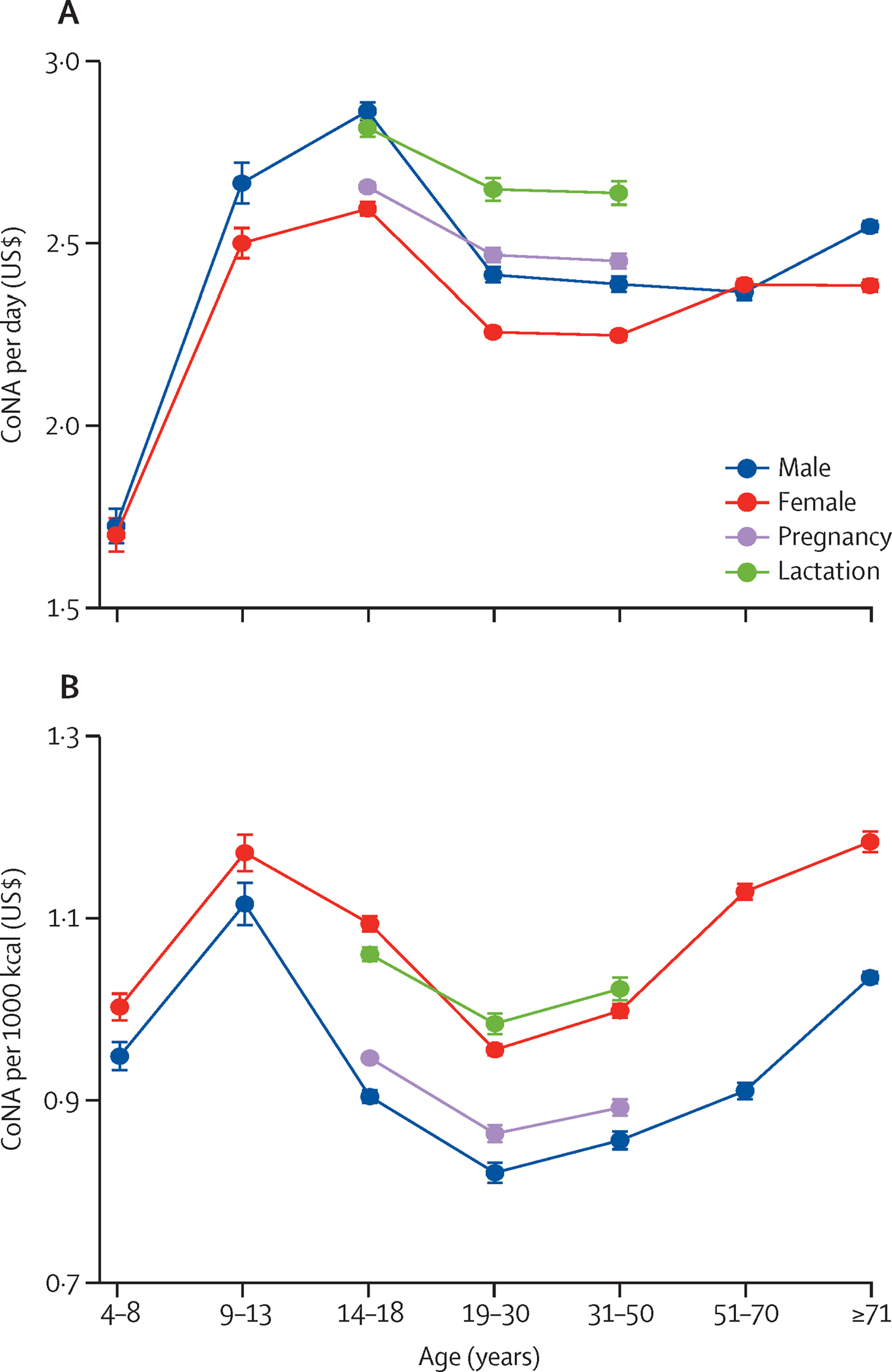 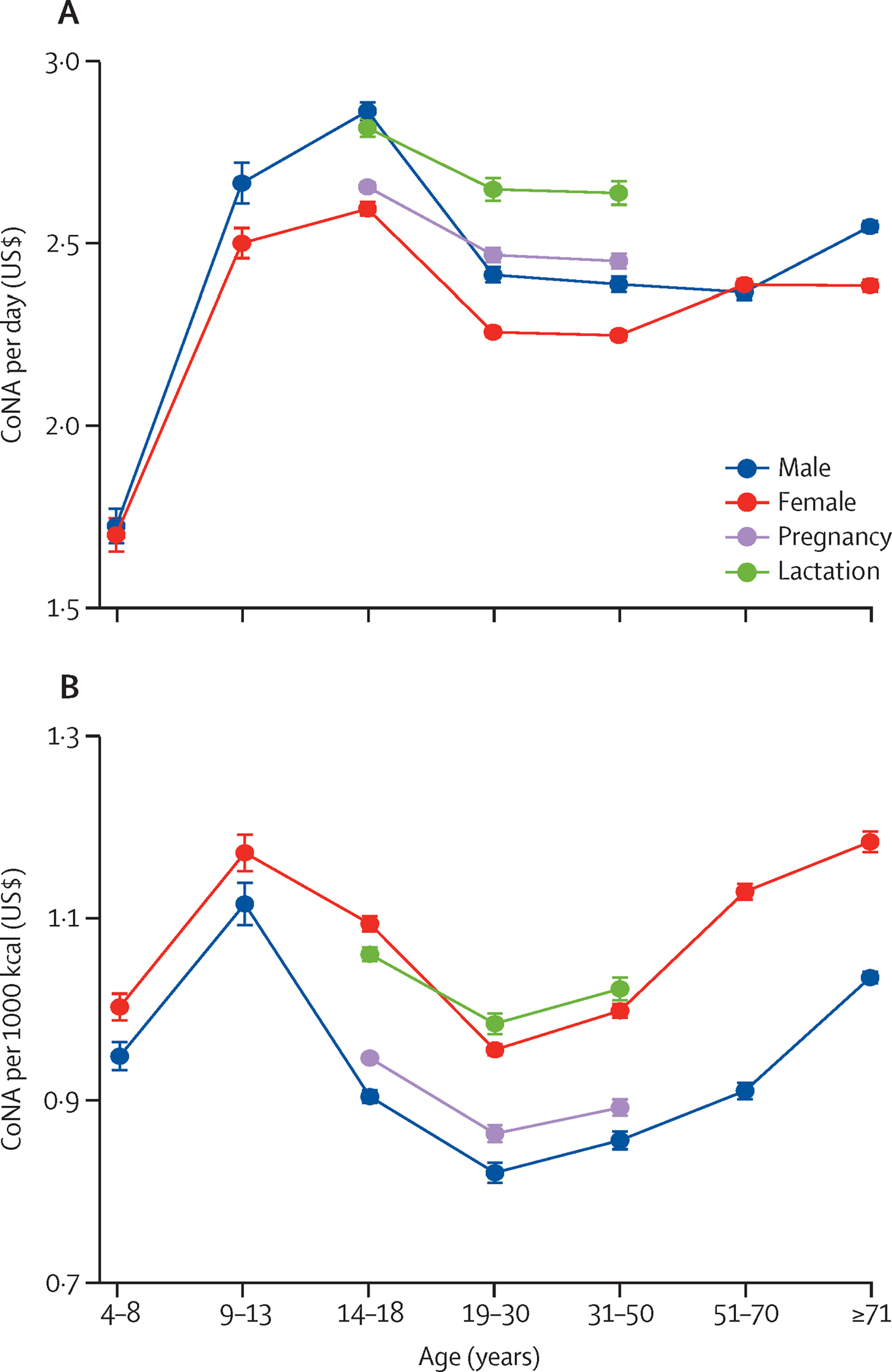 Source:   Bai, Herforth and Masters, 2022. Global variation in the cost of a nutrient-adequate diet by population group. Lancet Planetary Health 6(1): 19-28.
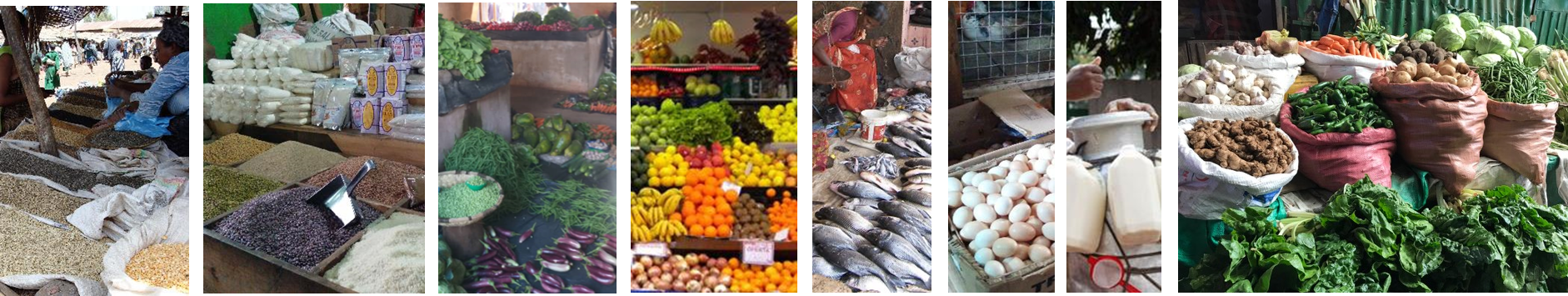 COVID impacts are mostly on income, but may include higher food prices
Monthly change in global consumer price indexes for food versus other items
(180 countries, Jan. 2019 – Feb. 2021)
Association with 
cumulative COVID case counts
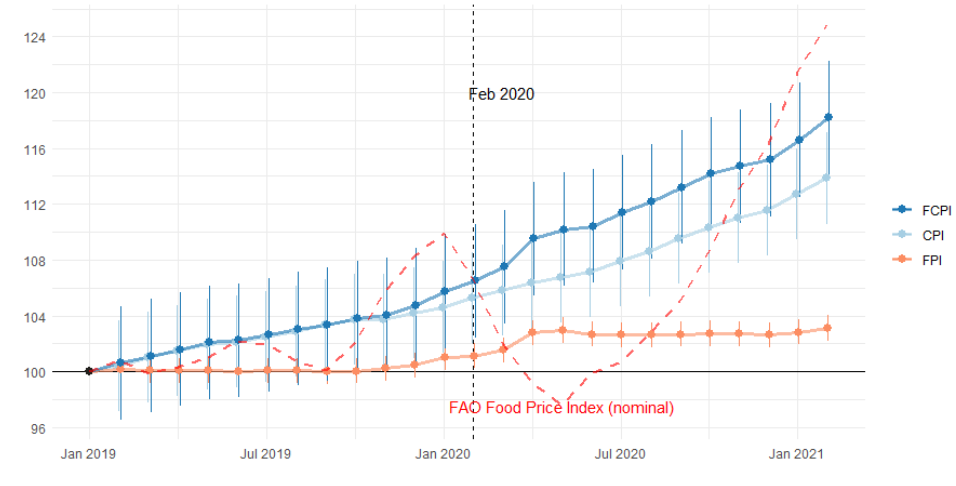 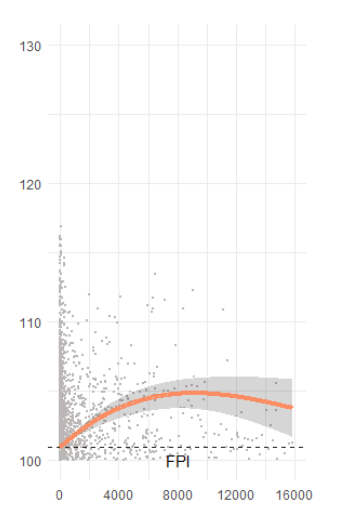 Larger (5%)
rise in countries 
with higher case counts
3% rise in real food CPI since March 2020
 (and does not follow commodity prices)
Source:   Bai, Y. et al. (2022), Retail prices of nutritious food rose more in countries with higher COVID-19 case counts. Nature Food, 3: 325–330. (May 19, 2022)
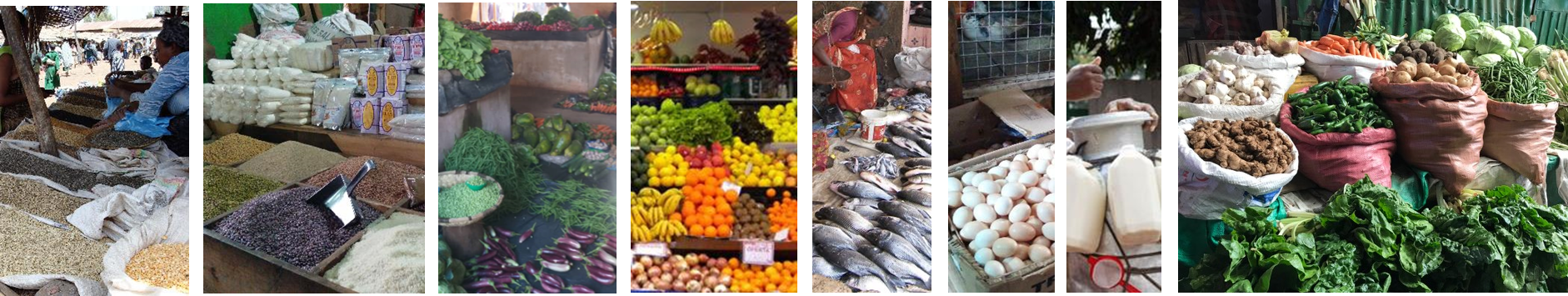 New frontiers include cost of meal preparation and cooking
Cost per serving of cooking fuel, relative to the cost of dried beans in E. Africa
Cooking fuel costs are large and variable 
relative to ingredient costs
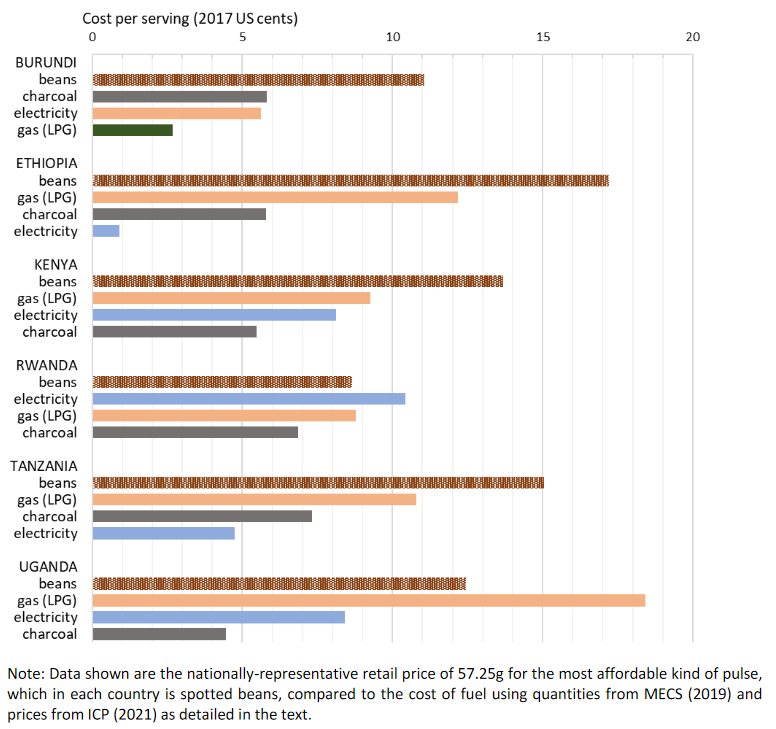 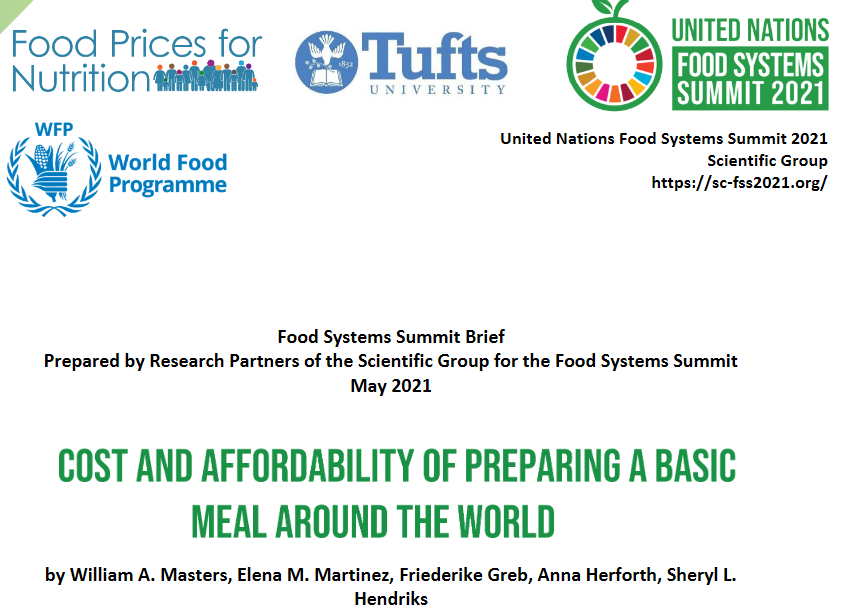 Source:   Masters WA, Martinez EM, Greb F, Herforth A, Hendriks SL (2021). Cost and Affordability of Preparing a Basic Meal around the World. UN Food System Summit Scientific Group Partners’ Brief (23 pages), available online at https://sc-fss2021.org/materials/fss-briefs-by-partners-of-scientific-group
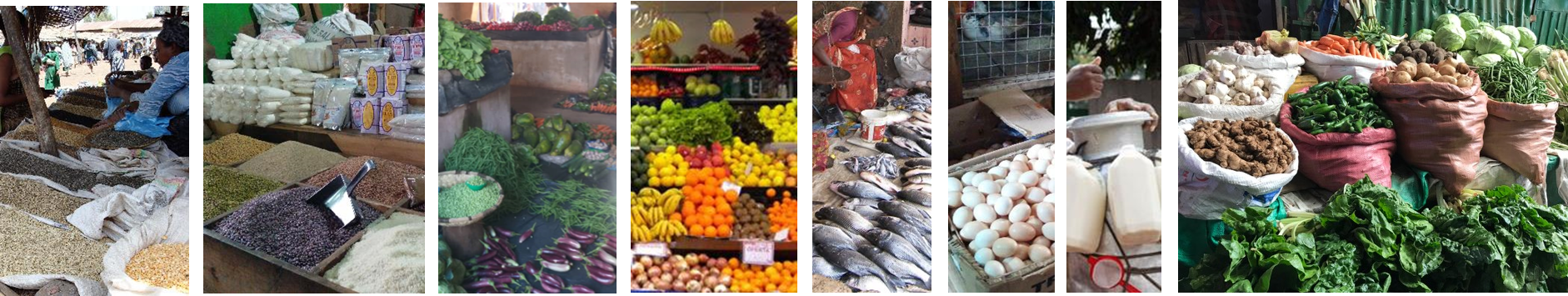 Fuel costs are a large fraction of meal preparation cost in Malawi
Cost of fuel as a percent of food expenditure in Malawi, 2010-2020
Note: Author’s calculation, from Malawi Integrated Household Panel Survey data for the years shown.  Data exclude the 6 respondents who report using LPG as their main cooking fuel. Source: Rachel Gilbert (2022), Fueling diet quality in Malawi. Preliminary draft working paper, Food Prices for Nutrition project, Tufts University.
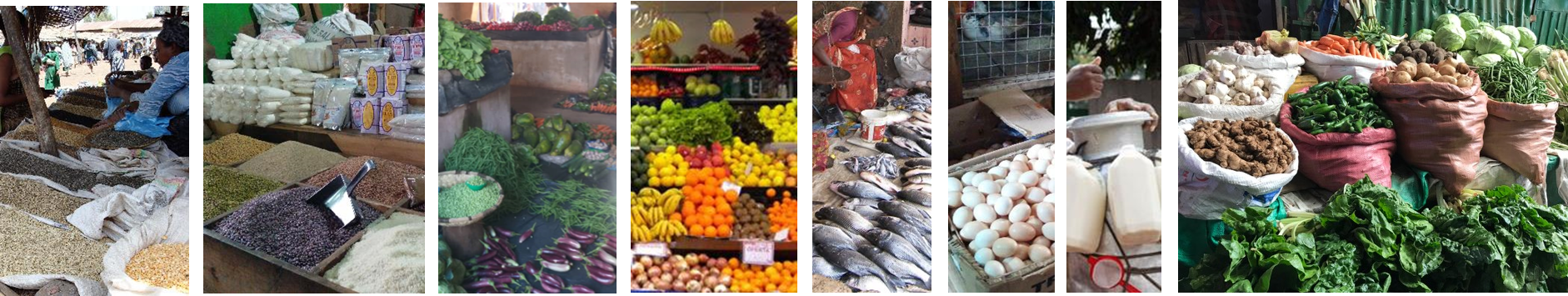 What can we say about 
true cost accounting?
A more complete accounting framework for non-market costs and benefits
Examples of externalities and tax/subsidy transfers in the food system
Domains of external costs and benefits
Environmental
Social
Health
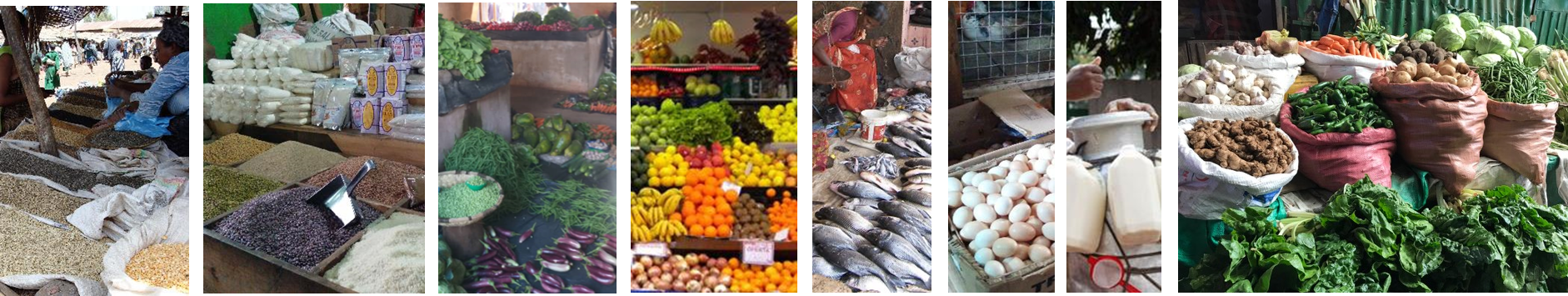 Conclusion: from retail prices 
to the cost of a healthy diet 
and true cost accounting
For many people (3 billion, 40% of world) healthy diets remain beyond reach
Perishable or bulky foods more costly to grow and distribute than starchy staples, vegetable oil & sugar
Seasonality and other price volatility is an important constraint on year-round access
Affordability requires income growth and safety nets, plus food system change to lower prices
Adding sustainability criteria does not raise diet costs, because least-cost items are not resource-intensive
For most people (4.9 billion, 60% of world) healthy diets are affordable but often not chosen
Factors beyond price and income often drive choice
preferences (food culture, taste and satiation)
meal preparation (time, fuel, water, equipment)
marketing of packaged foods (availability and advertising)
Adding externalities for the true price of food should be based on a complete accounting framework
Include external benefits of healthy and sustainable foods, not just environmental costs of harmful foods
Include transfers and compute net cost/benefit ratio of expanding each category of food
Accounting frameworks permit large-scale data collection and analysis
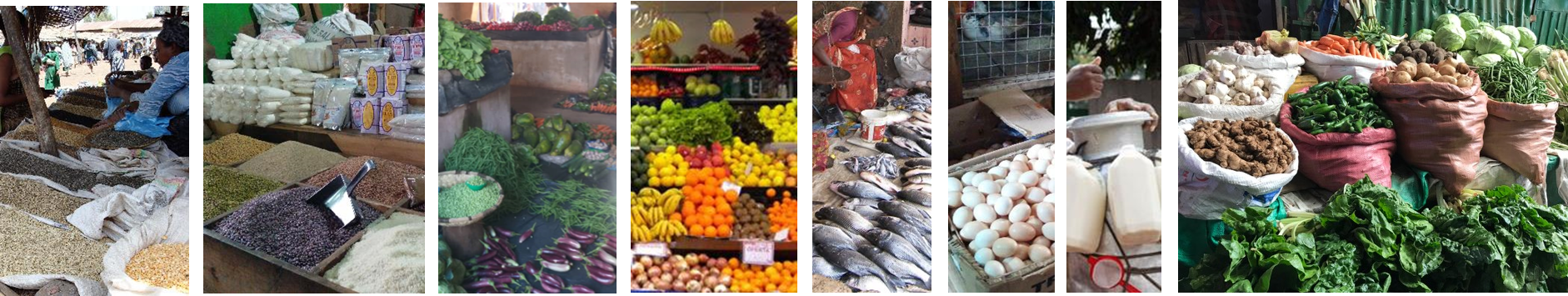 What’s next? 
Food Prices for Nutrition data at the World Bank and FAO
Our work so far (publications, outreach, data and code) is at:
https://sites.tufts.edu/foodpricesfornutrition 
or https://ourworldindata.org/food-prices
Main policy documents so far are the UN system’s SOFI 2020 and 2021 reports:
https://www.fao.org/publications/sofi
SOFI 2022 with new results launched July 6th, then World Bank data hub here:
https://data.worldbank.org
USAID played key role via the Feed the Future Policy Impact Consortium (2015-21), as well as the Innovation Lab for Nutrition (2010-2021) and now the Feed the Future Food Systems for Nutrition Innovation Lab (2022-2027), many opportunities ahead!
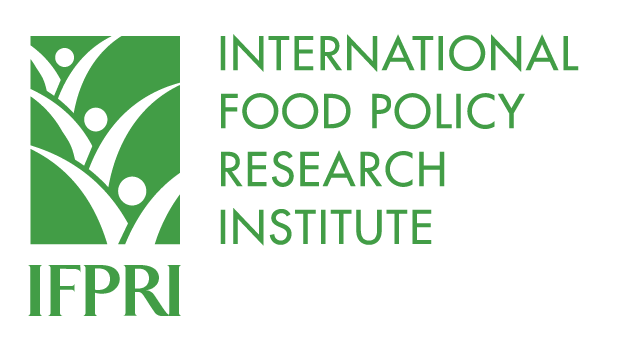 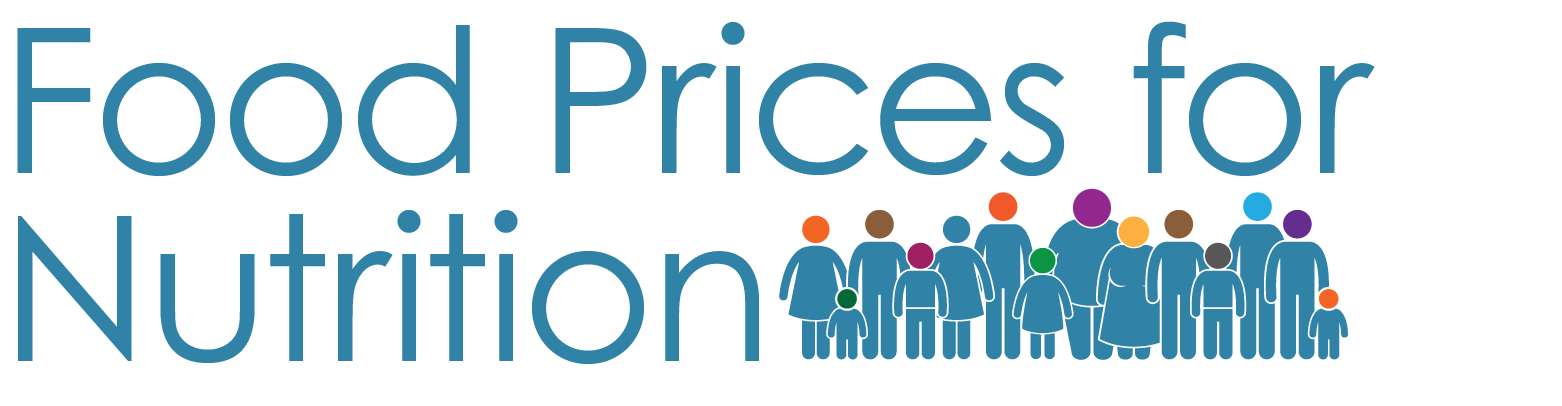 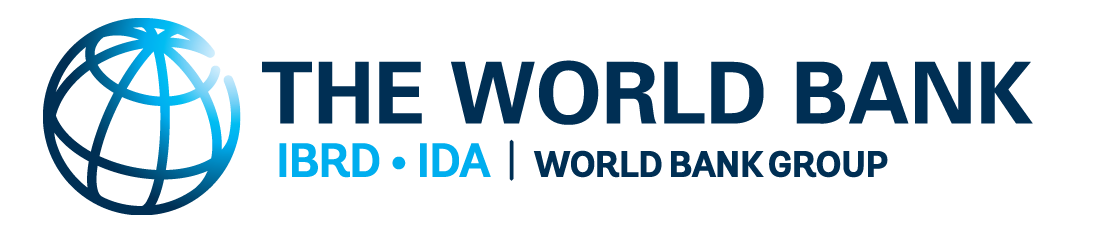 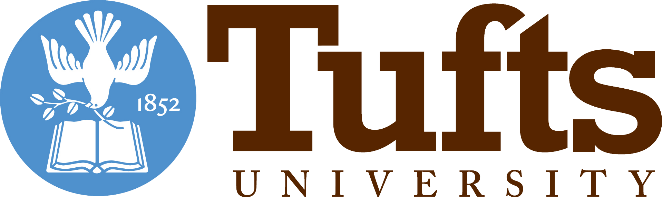 Thank you!
https://sites.tufts.edu/foodpricesfornutrition
The Food Prices for Nutrition project (https://sites.tufts.edu/foodpricesfornutrition) is conducted at Tufts University jointly with Anna Herforth, and with IFPRI (led by Derek Headey) and the World Bank (led by Nada Hamadeh, with Yan Bai and Marko Rissanen), with numerous Tufts students and staff including Robel Alemu, Leah Costlow, Rachel Gilbert, Elena Martinez, Julia Matteson, Kate Schneider, Kristina Sokourenko, Aishwarya Venkat, Jessica Wallingford, and faculty collaborators Steve Block, Shibani Ghosh, Elena Naumova and Patrick Webb.  In-country studies have been led by Stevier Kaiyatsa (Ministry of Finance, Malawi), Fulgence Mishili (Sokoine University, Tanzania), Daniel Sarpong (University of Ghana), Fantu Bachewe (IFPRI-Addis) and Kalyani Ragunathan (IFPRI-Delhi) among others.
All of our work relies on the countless data collectors, survey respondents and analysts behind the food prices, nutrient composition and nutritional requirements we use.
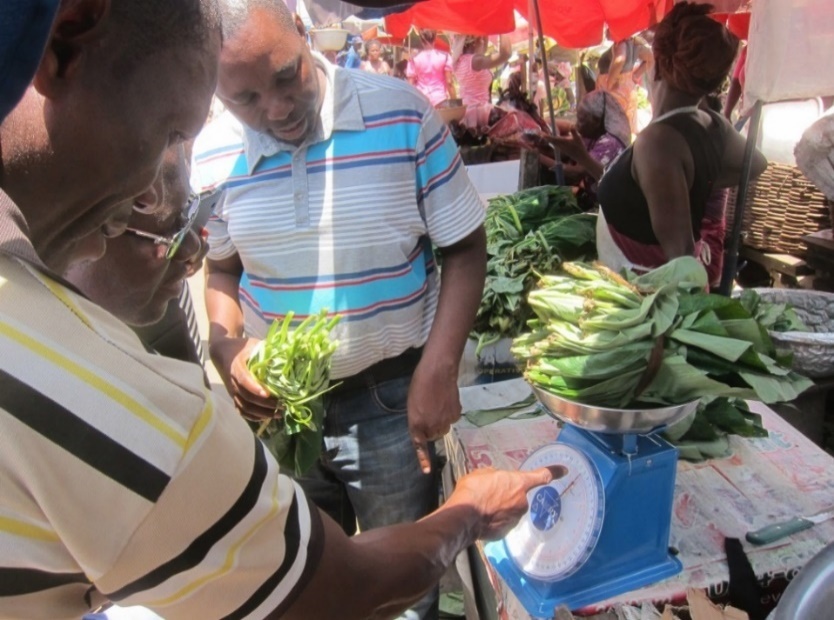 Our primary funding source is the Bill & Melinda Gates Foundation and the FCDO, with complementary funding from the U.S. Feed the Future initiative.
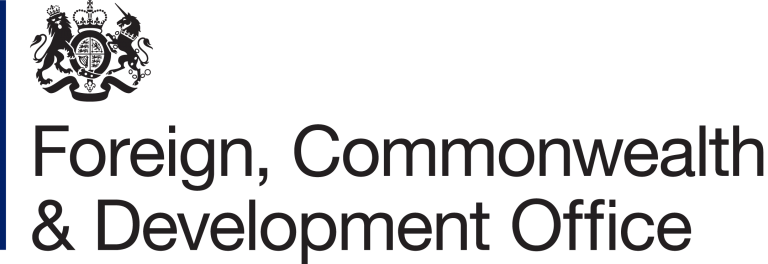 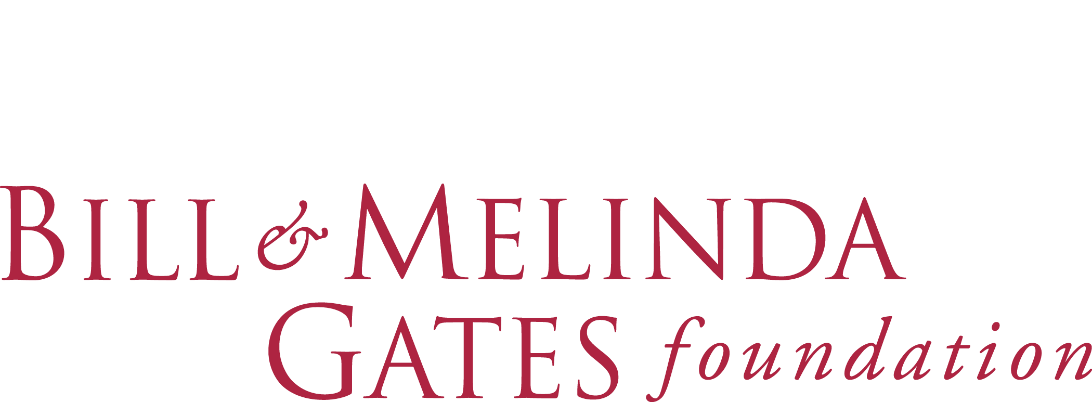 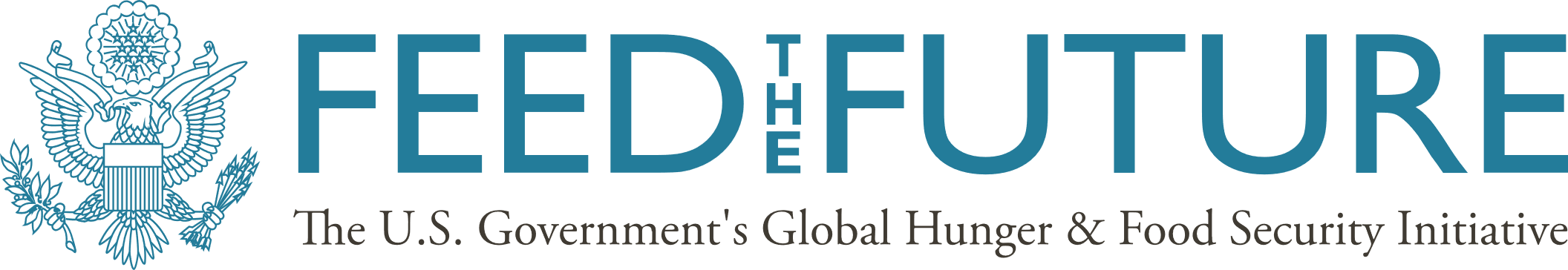 Photo by Anna Herforth
at Agbogbloshi market, Ghana
Omitted slides
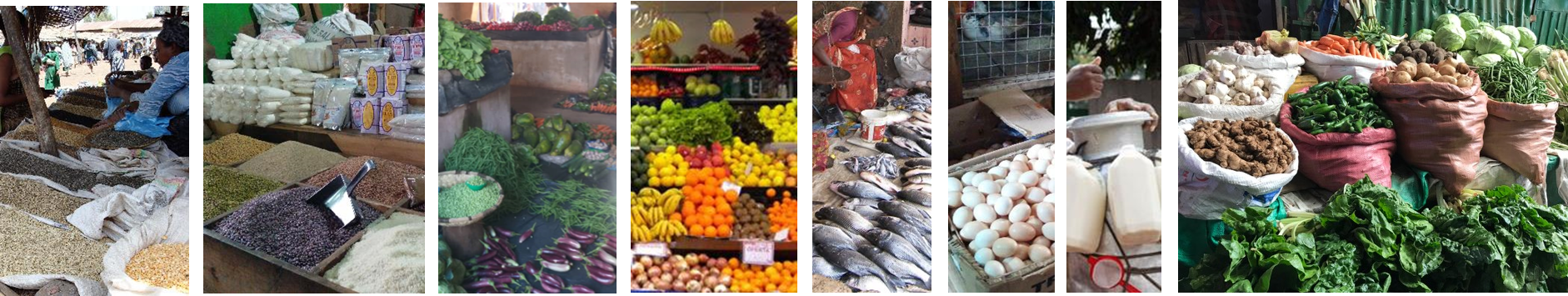 The innovation is linking retail price data to nutritional needs
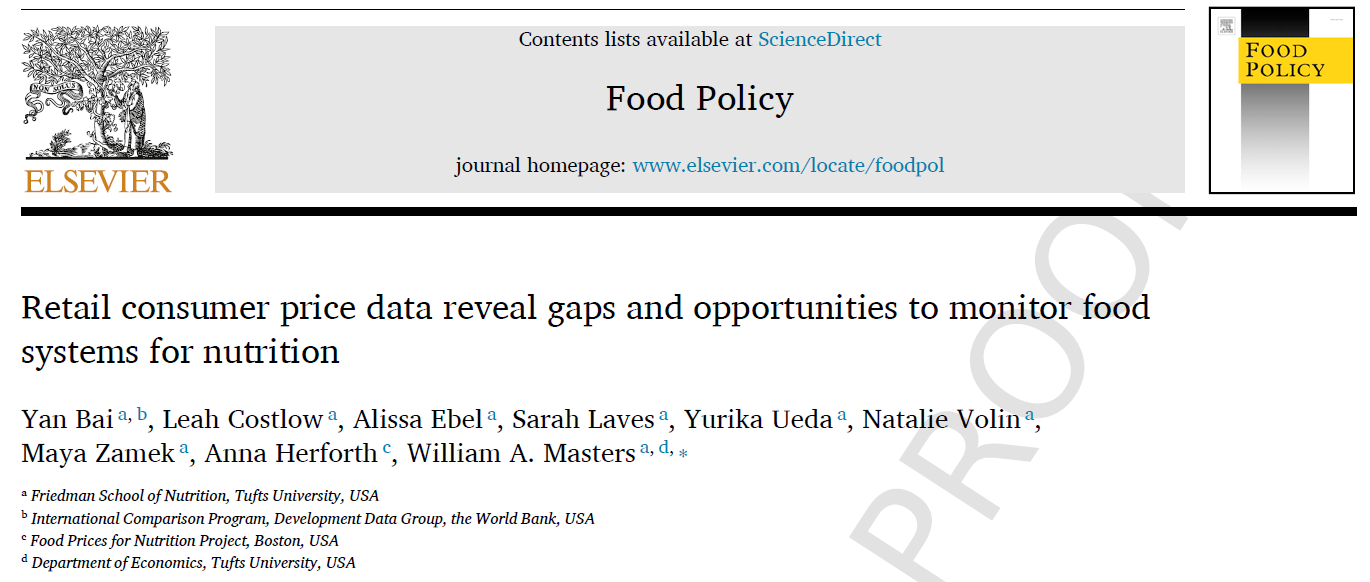 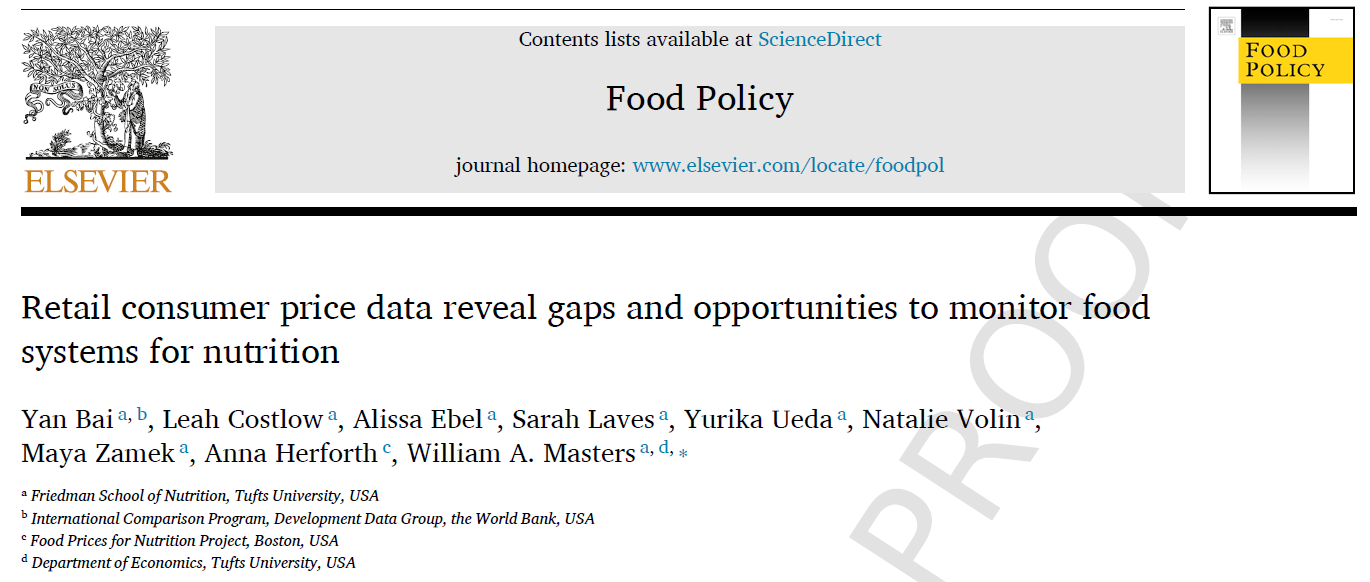 Availability of food item prices from international agencies’ 
Early Warning System (EWS) data in 2019-2020
Availability of food item prices from national governments’ Consumer Price Index (CPI) data in 2019-2020
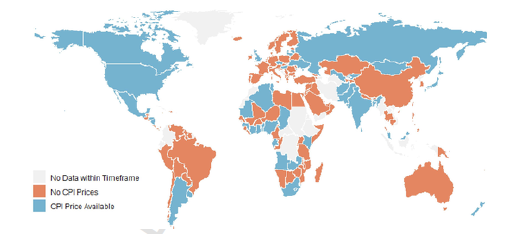 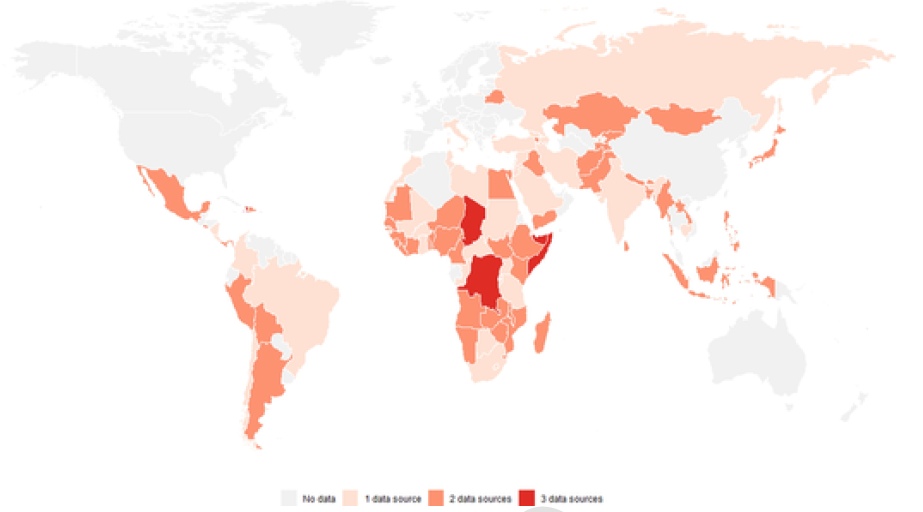 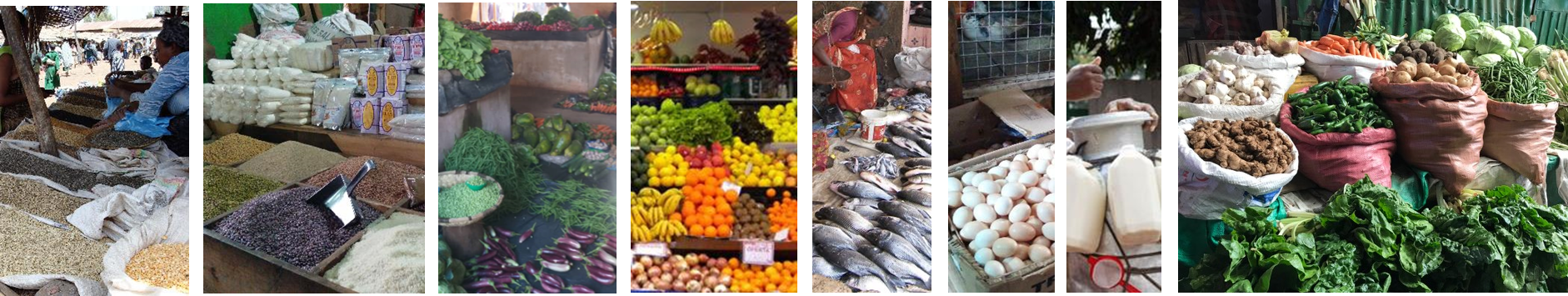 COVID impacts include 
higher food prices, 
especially for certain foods
Average nominal prices by food group vs. cumulative COVID case counts
(n=1,309 items from 86 countries, Jan. 2019 – Feb. 2021)
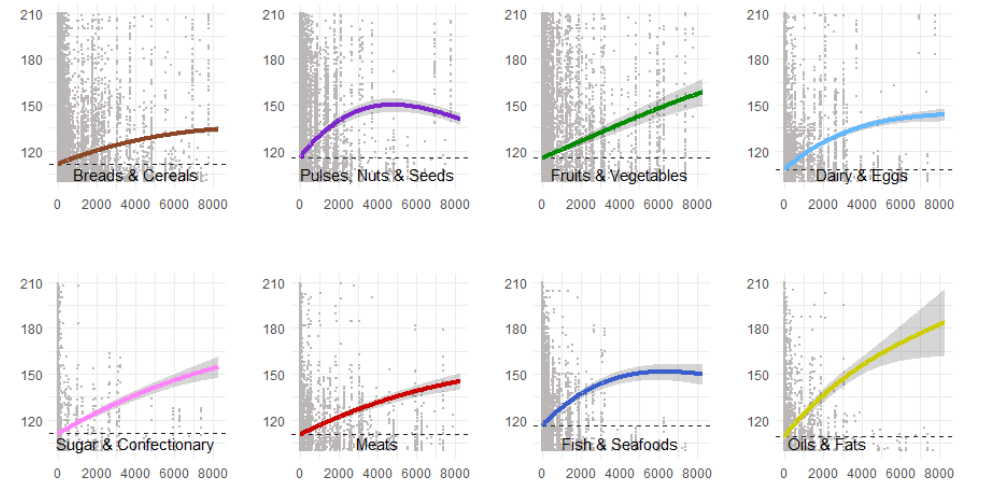 Source:   Bai, Y. et al. (2022), Retail prices of nutritious food rose more in countries with higher COVID-19 case counts. Nature Food, forthcoming.
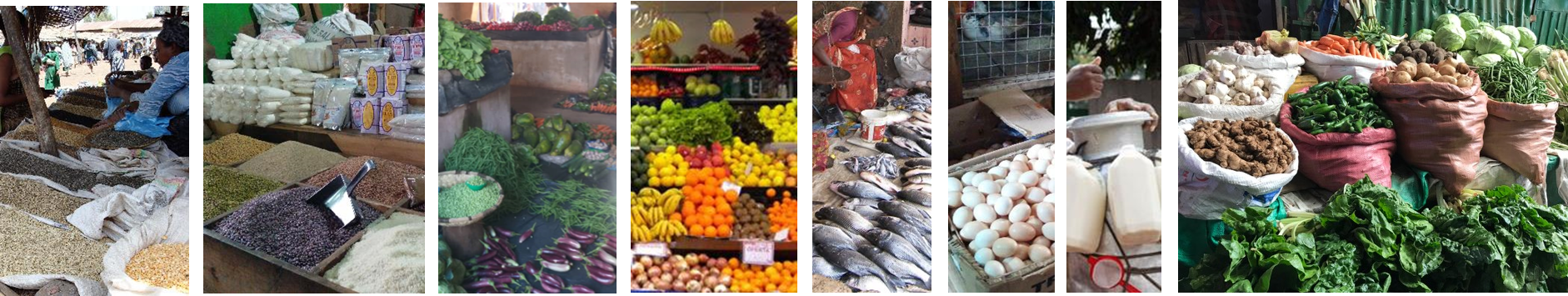 What can we say about 
true cost accounting?
A more complete accounting framework for non-market costs and benefits